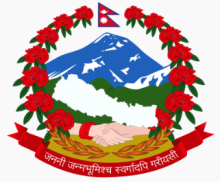 प्रदेश सरकारउर्जा,जलस्रोत तथा खानेपानी  मन्त्रालय, गण्डकी प्रदेशखानेपानी तथा सरसफाई डिभिजन कार्यालय स्याङ्गजा आ.व. २०७८/७९ को तेस्रो चौमासिक तथा वार्षिक प्रगति समिक्षा
मिति:२०७९/०४/०९
स्थान: कुटी रिसोर्ट, लेकसाइड 
पोखरा, कास्की
प्रस्तुतकर्ताको नाम : 
हरि प्रसाद तिमिल्सिना, सि.डि.ई.
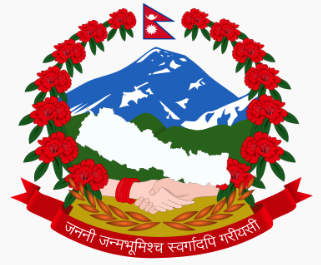 प्रस्तुतीकरण विषयवस्तु
संक्षिप्त कार्यालय परिचय 	
समस्टिगत प्रगति/ पुँजीगत प्रगति विवरण (स्रोत बमोजिम)
क्षेत्रगत प्रगति विवरण 
कार्यन्वयन नभएका योजना विवरण
भौतिक प्रगति सारांश (एकमुष्ठ)
उपलब्धि-खानेपानी
बेरुजु र बेरुजु फर्च्यौट विवरण
समस्या/ समस्या समाधानका प्रयास/ समस्या समाधानका सुझाव 
फोटो (योजना पुर्व/ योजना पश्चात)
उपलब्ध भएको format मा प्रगति विवरण (excel sheet मा संलग्न)
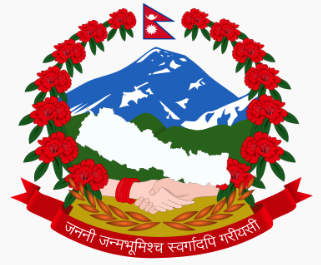 १. कार्यालयको संक्षिप्त विवरण
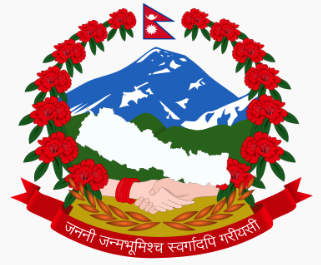 २.१ प्रगति विवरण (समष्टिगत)
रकम रु. हजारमा
तेस्रो चौमासिक प्रगति
वार्षिक प्रगति
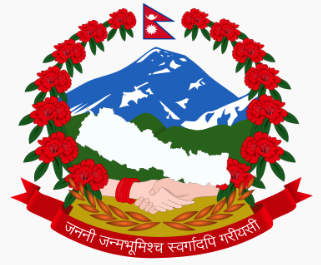 २.२ प्रगति विवरण (पुँजीगत/ स्रोत )
रकम रु. लाखमा
वार्षिक बजेटको तुलनमा
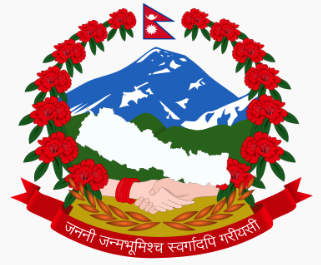 ३.१ प्रगति विवरण (क्षेत्रगत)
रकम रु. हजारमा
संघीय शसर्त /विशेष /प्रादेशिक खानेपानी आयोजना हरु
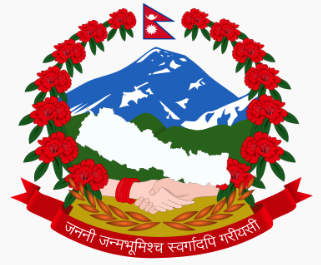 ५.कार्यक्रम/ आयोजनाको भौतिक प्रगतिको सारांश
नोट: दोहोरोपन र मुहान विवाद भएका आयोजनाहरुको रकमान्तर गर्दा भौतिक प्रगति न्यून भएको
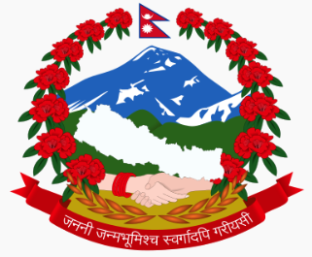 ६.५उपलब्धि
खानेपानी  सम्बन्धि अवस्था (आ.व. ०७७/७८ सम्मको) :
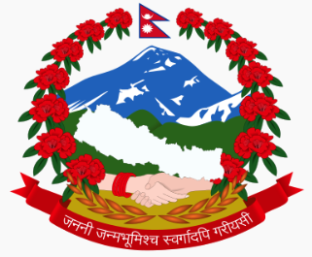 ६.५उपलब्धि
खानेपानी सम्बन्धि उपलब्धि (आ.व. ०७८/७९):
नोट: हालको डाटा अन्य निकायसंग माग गरि अध्यावधिक हुँदै
खानेपानी तथा सरसफाइको अद्यावधिक स्थिति
स्रोत :२०७७/७८  आ.व. को WASH पर्स्वचित्र
निजि धारा जडान सम्बन्धि उपलब्धि विवरण
खानेपानी तर्फ
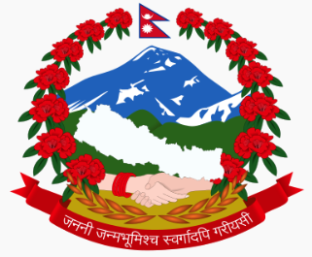 ६.३ रोजगारी सिर्जना
रोजगारी सम्बन्धि उपलब्धि :
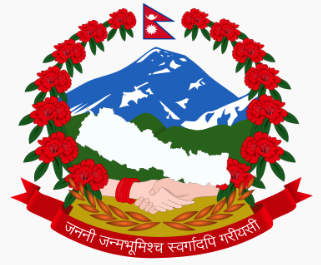 ८.१ कार्यान्वयनमा देखिएका समस्याहरु
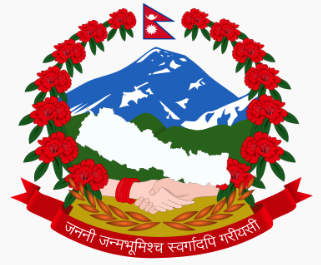 ८.२ समस्या समाधानार्थ भएका प्रयासहरु
८.३ समस्या समाधानार्थ सुझावहरु
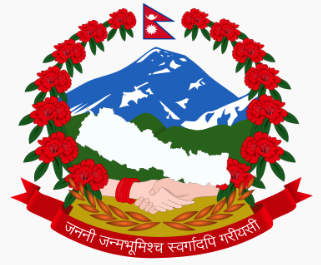 ८.४.प्रदेशस्तरीय समस्या समाधान समितिमा छलफल गर्नुपर्ने समस्याहरु
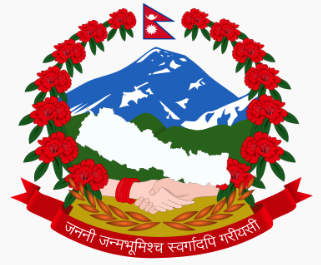 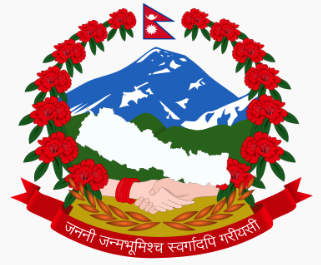 ९.फोटोग्राफहरु :
निर्माण हुनु पूर्व, कार्यन्वयन भैरहेको र सम्पन्न भैसकेपछिको अवस्थाका प्रतिनिधिमुलक फोटोहरु ।
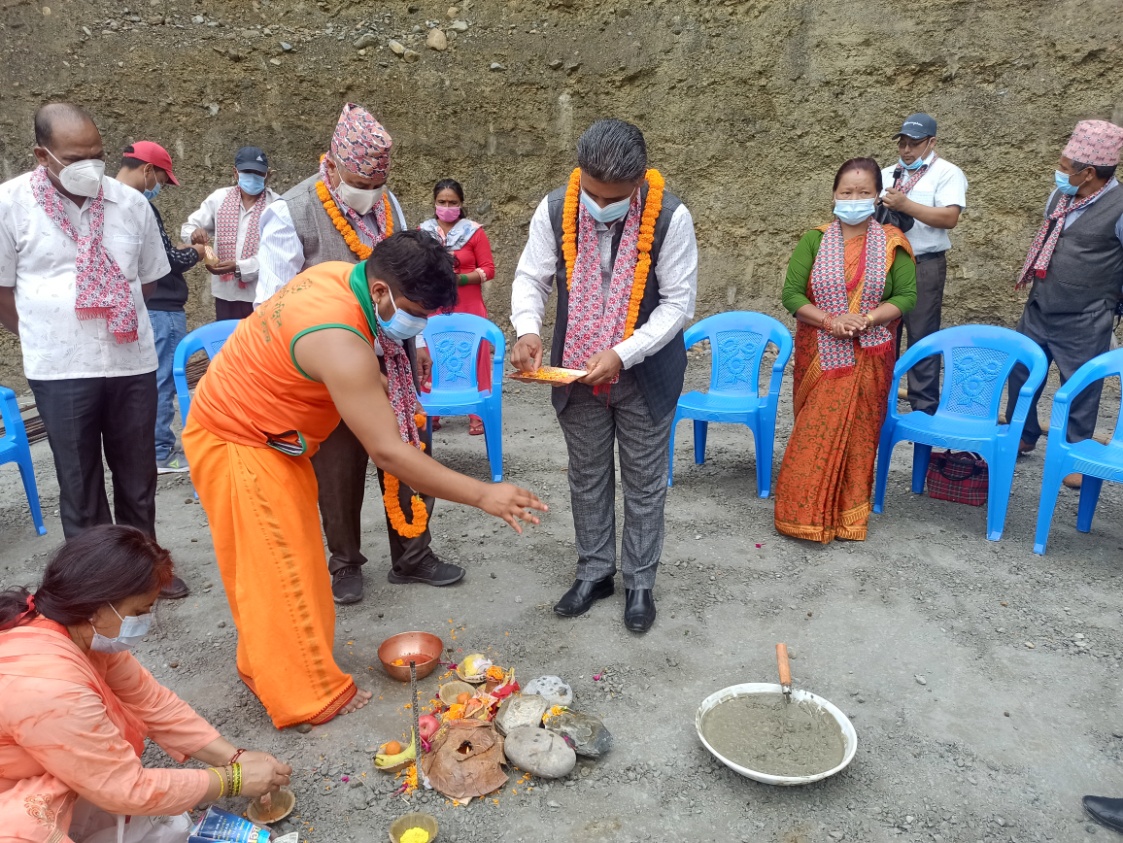 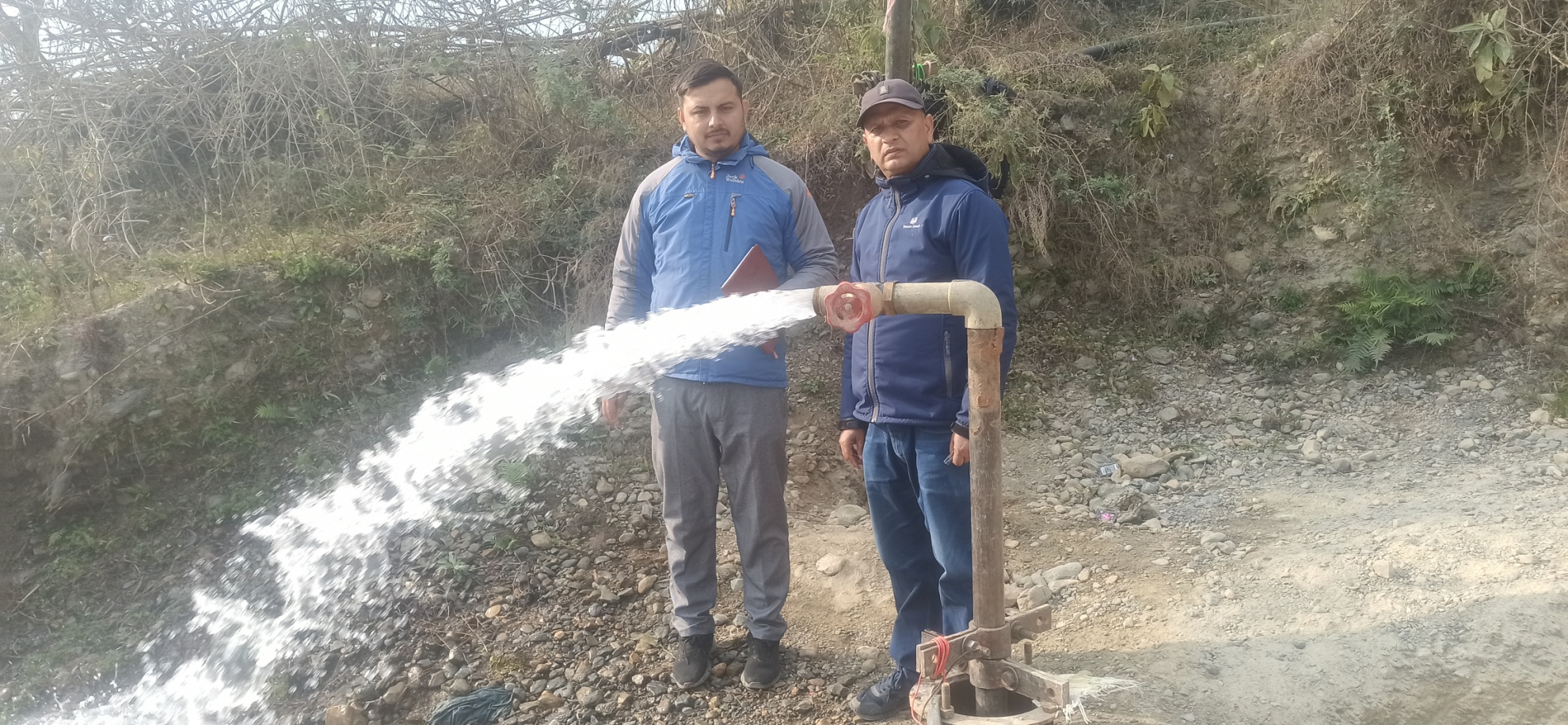 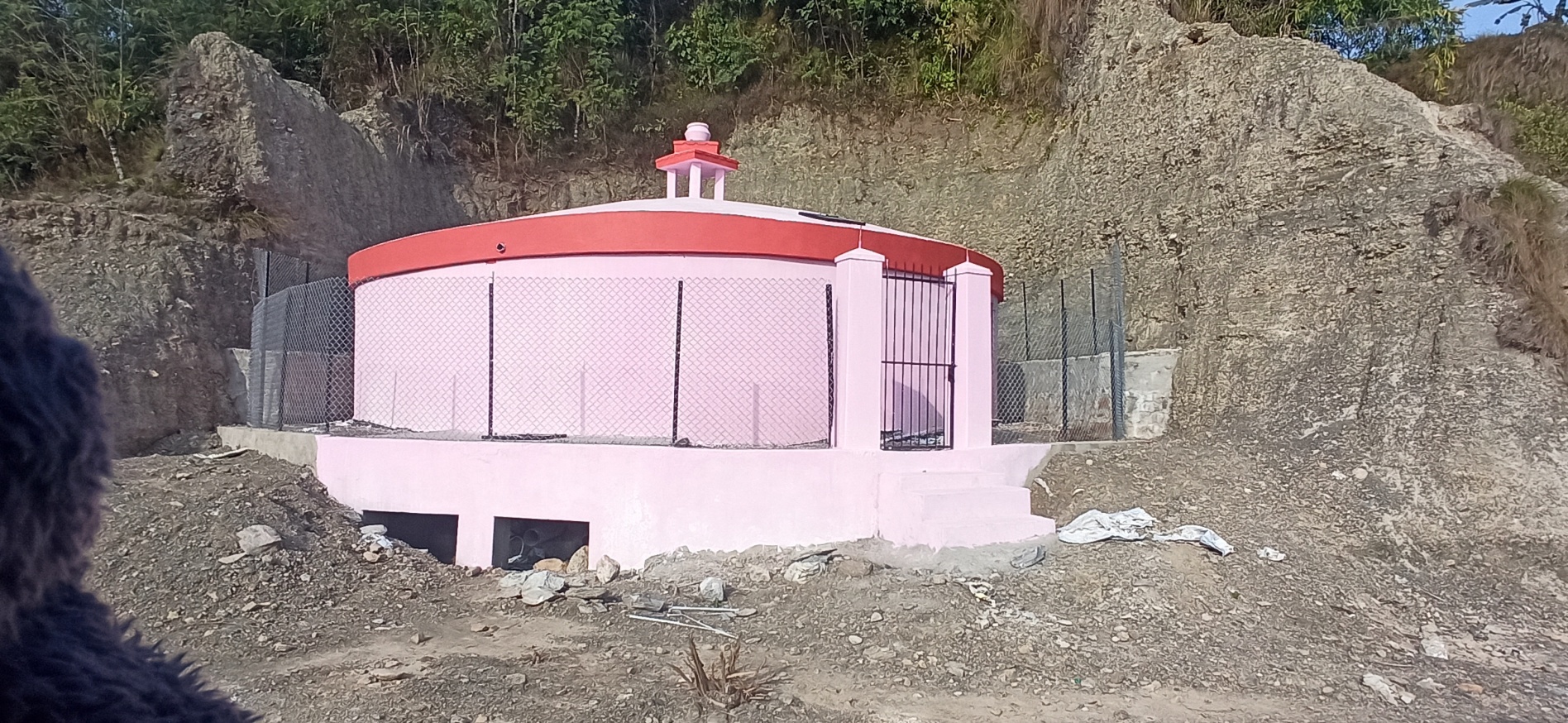 समिन्तारा बोरिंग खानेपानी आयोजना, पोखरा-१४, कास्की
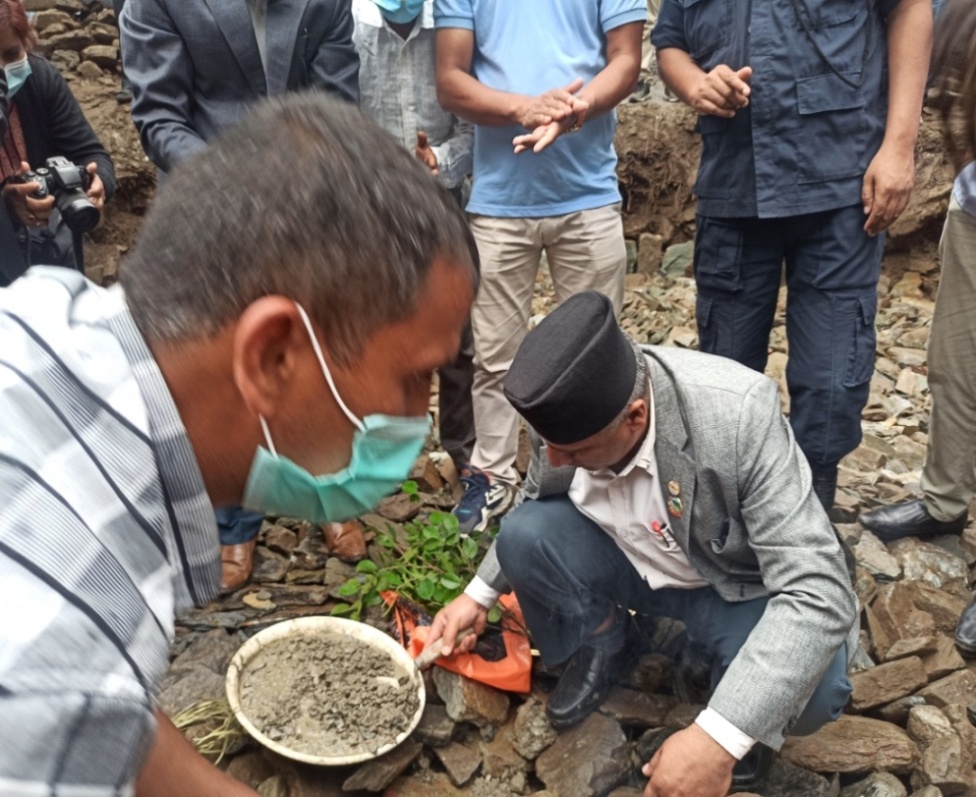 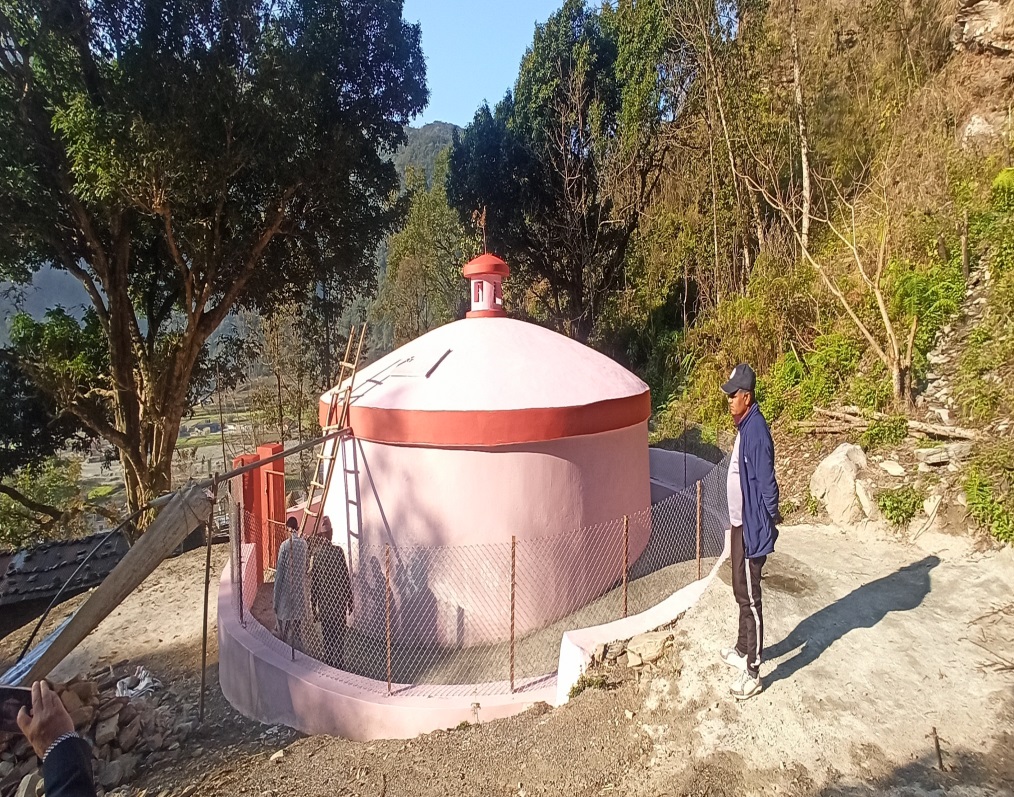 सुइखेत (माथिल्लो हेम्जा) खानेपानी आयोजना, पोखरा २५, कास्की
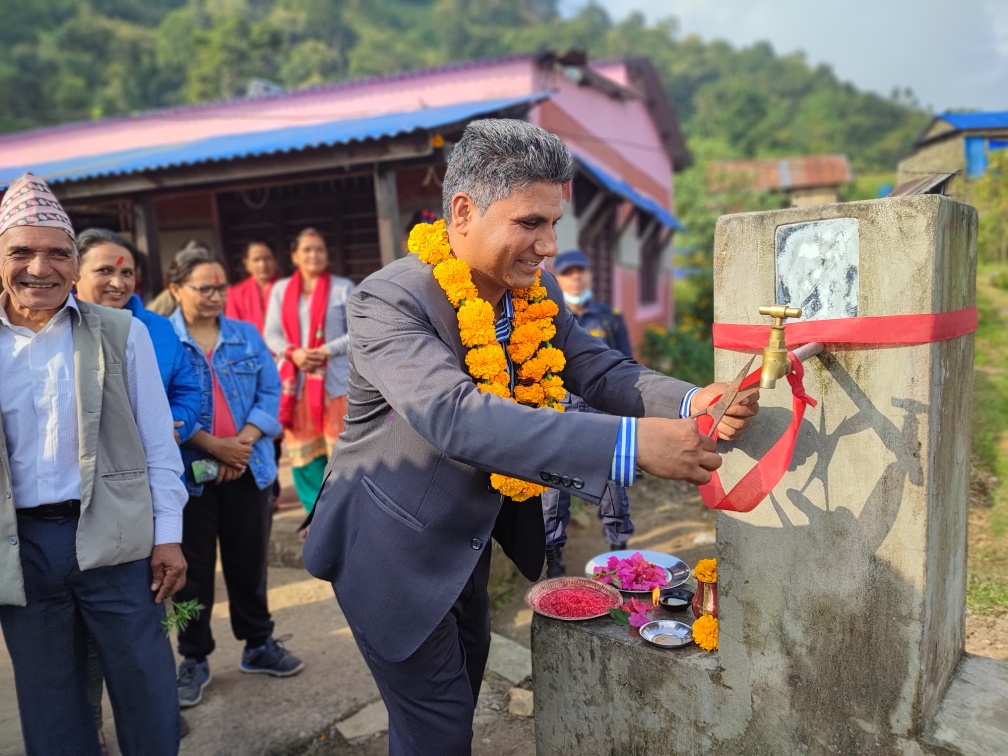 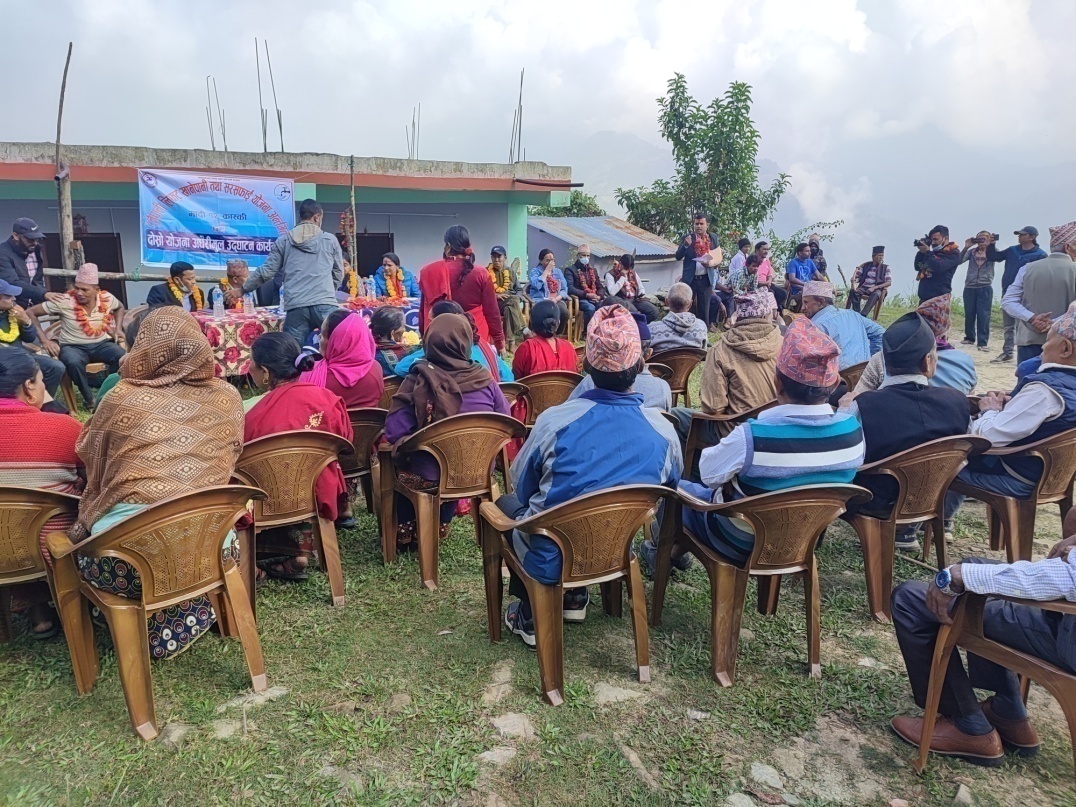 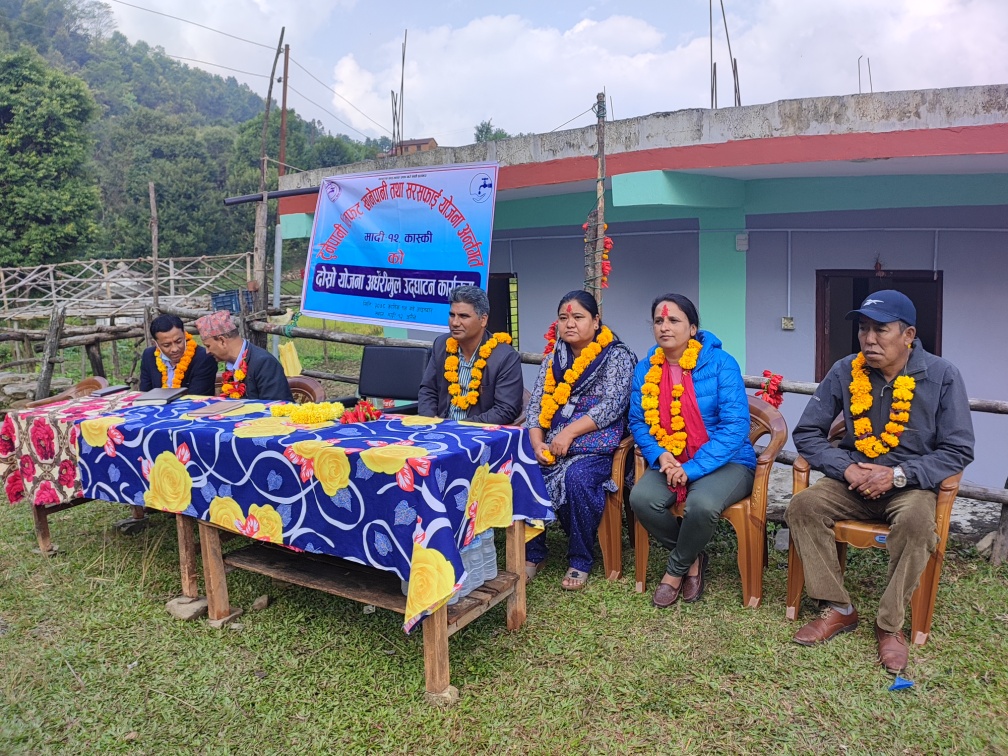 टुनेपानी लिपेनी खानेपानी आयोजना,
मादी १२, कास्की
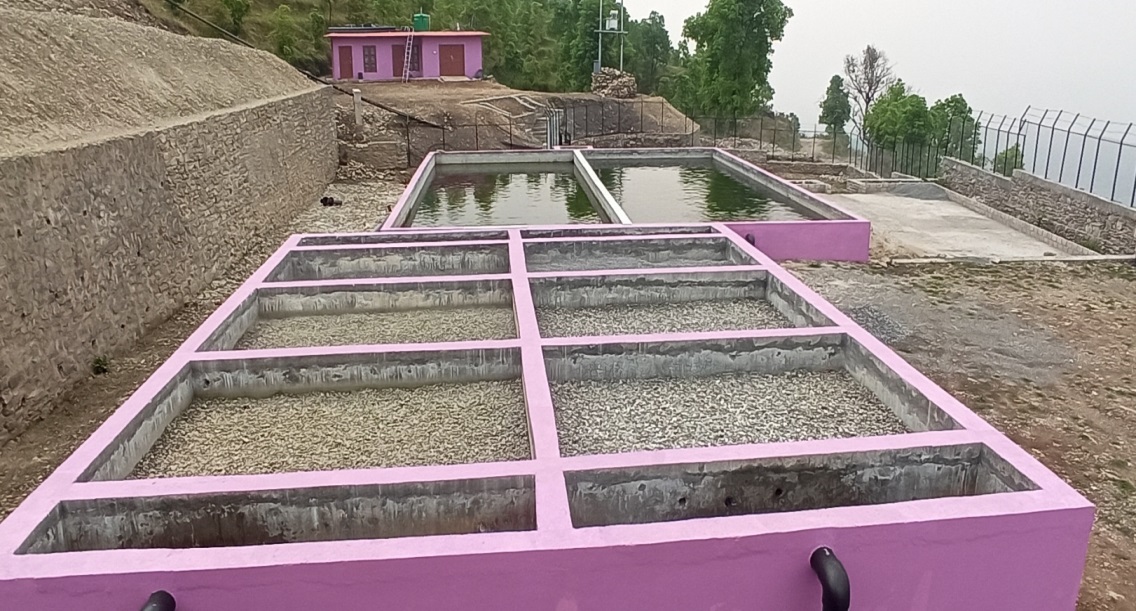 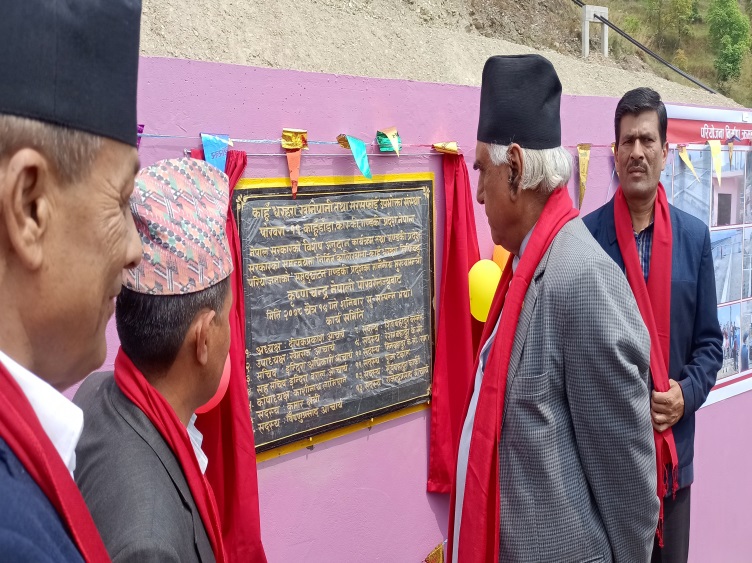 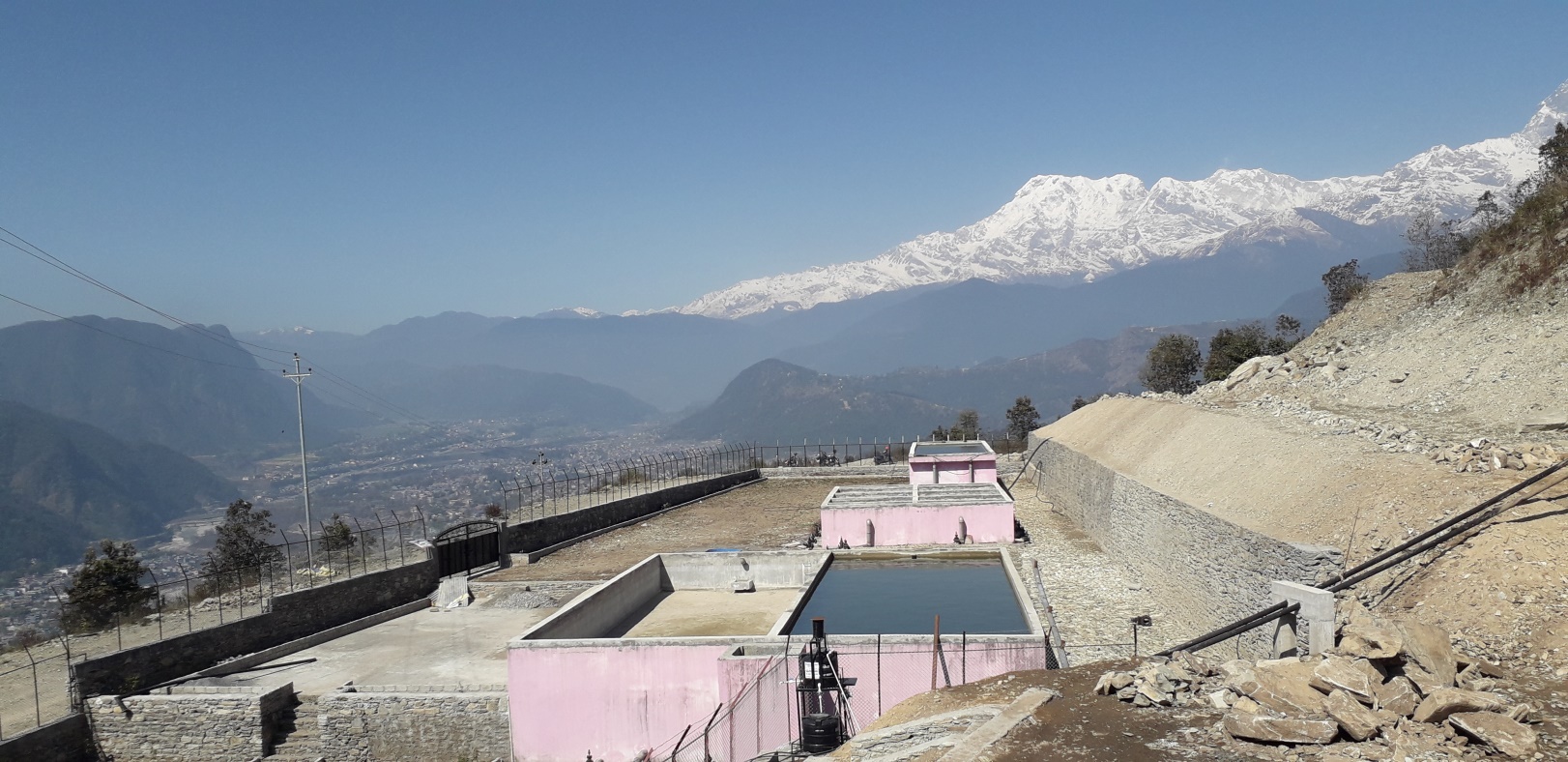 काँहुडाडा बृहत खा पा आ, पोखरा ११, कास्की
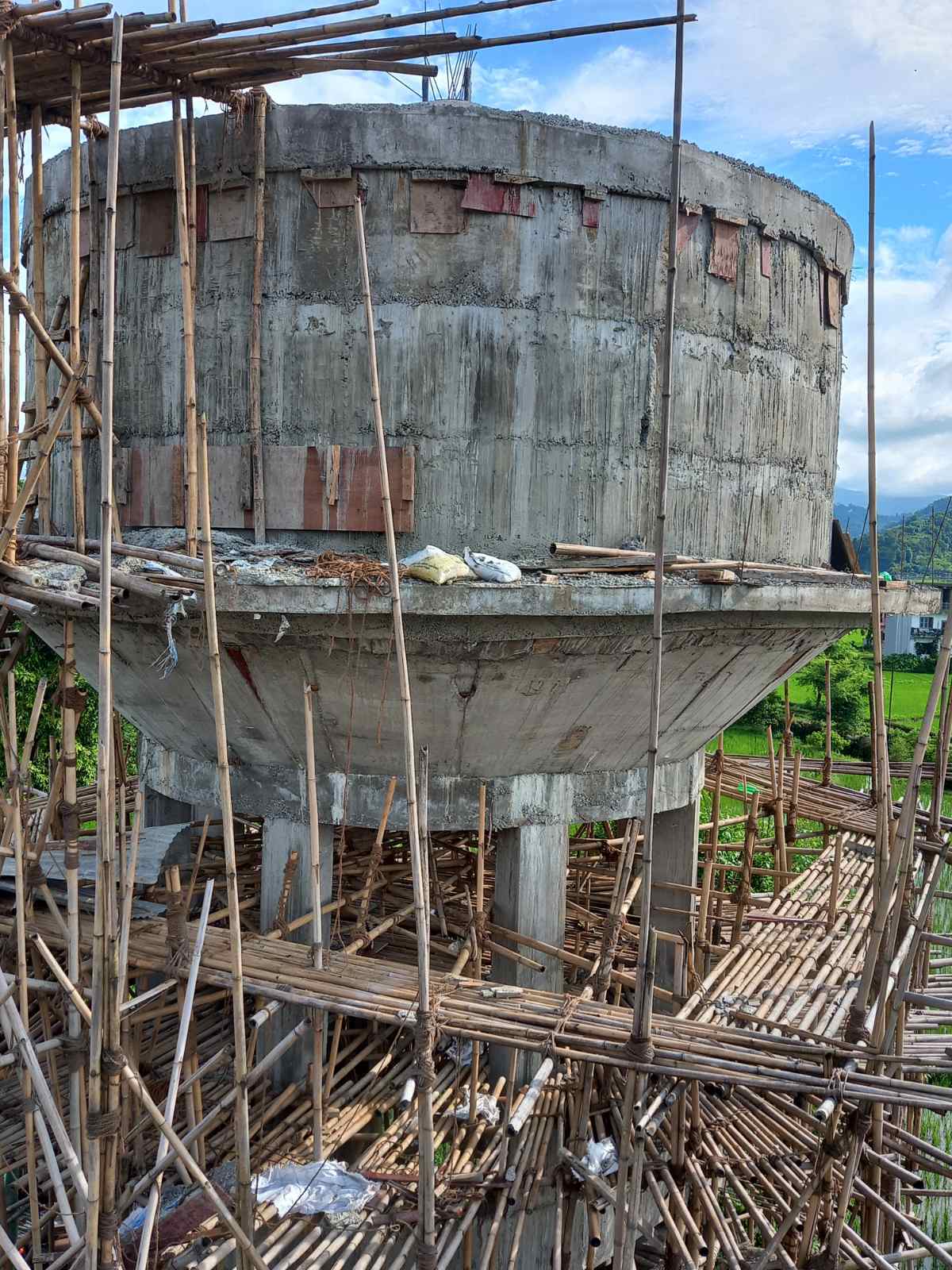 गगनगौडा खा.पा.आ., कास्की विभिन्न चरणमा निर्माणाधीन अवस्थामा
चाहाचल थामाको लिफ्ट खा.पा.आ., कास्की
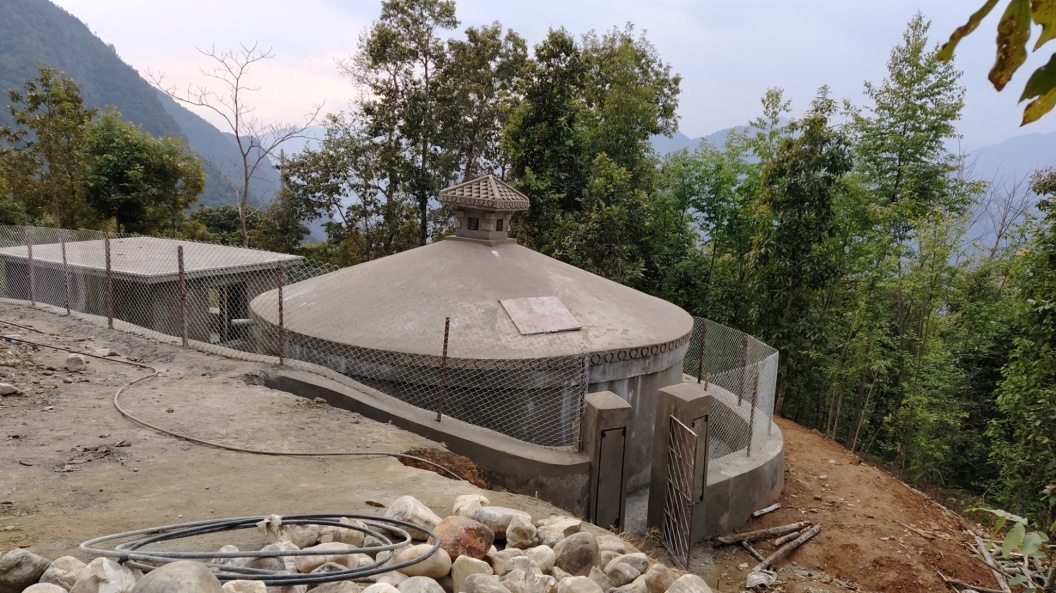 बानेथोक पेल्काचौर खा.पा.आ. स्याङ्गजा
संघ, प्रदेश र स्थानीय निकाय बाट  पोखरा महानगरपालिका भित्र संचालित योजनाको समन्वयात्मक छलफल
माथिल्लो बगालथोक खा. पा. आ.
 पु.व.न.पा. -११, स्याङ्गजा
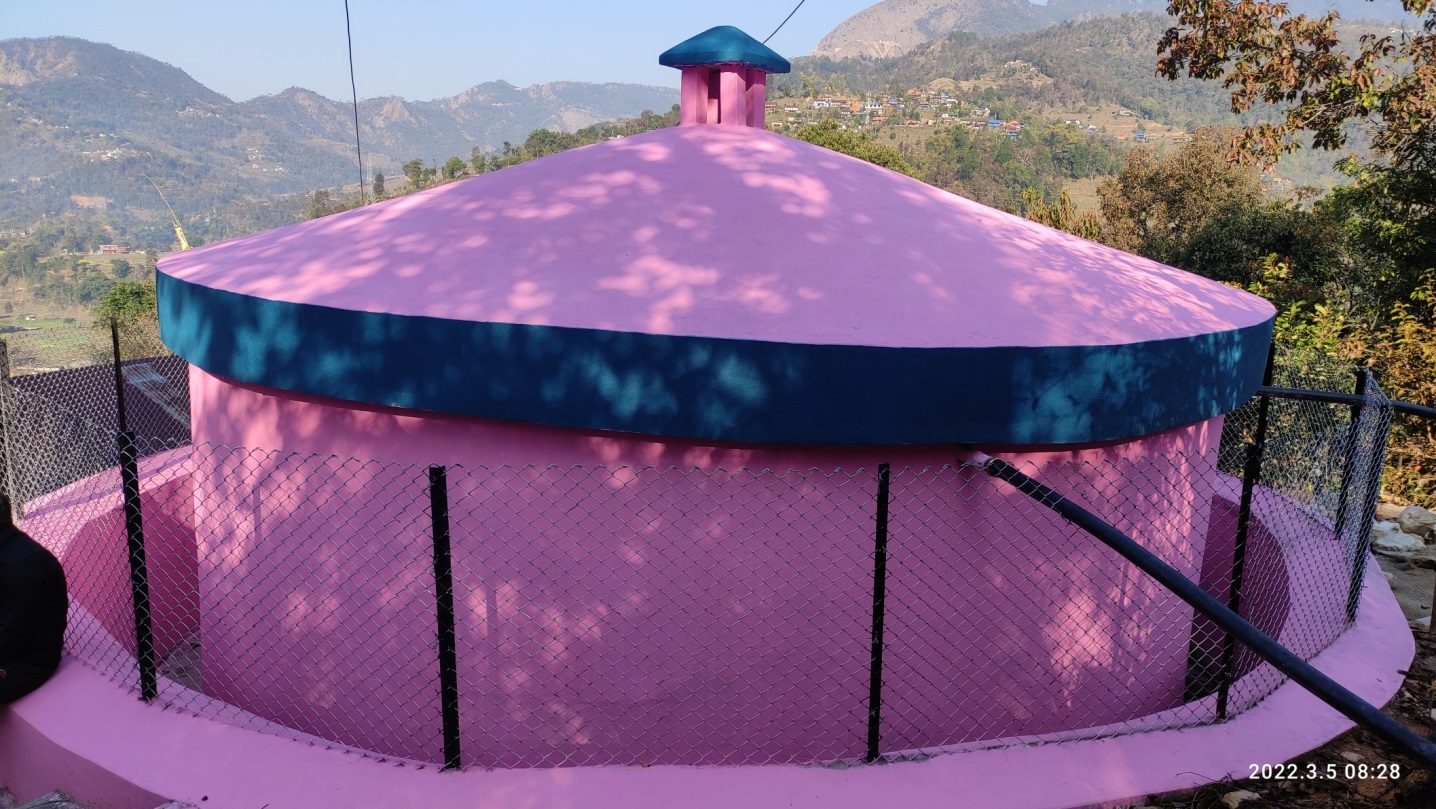 फेदीखोला बजार बृहत खा.पा.आ. स्याङ्गजा
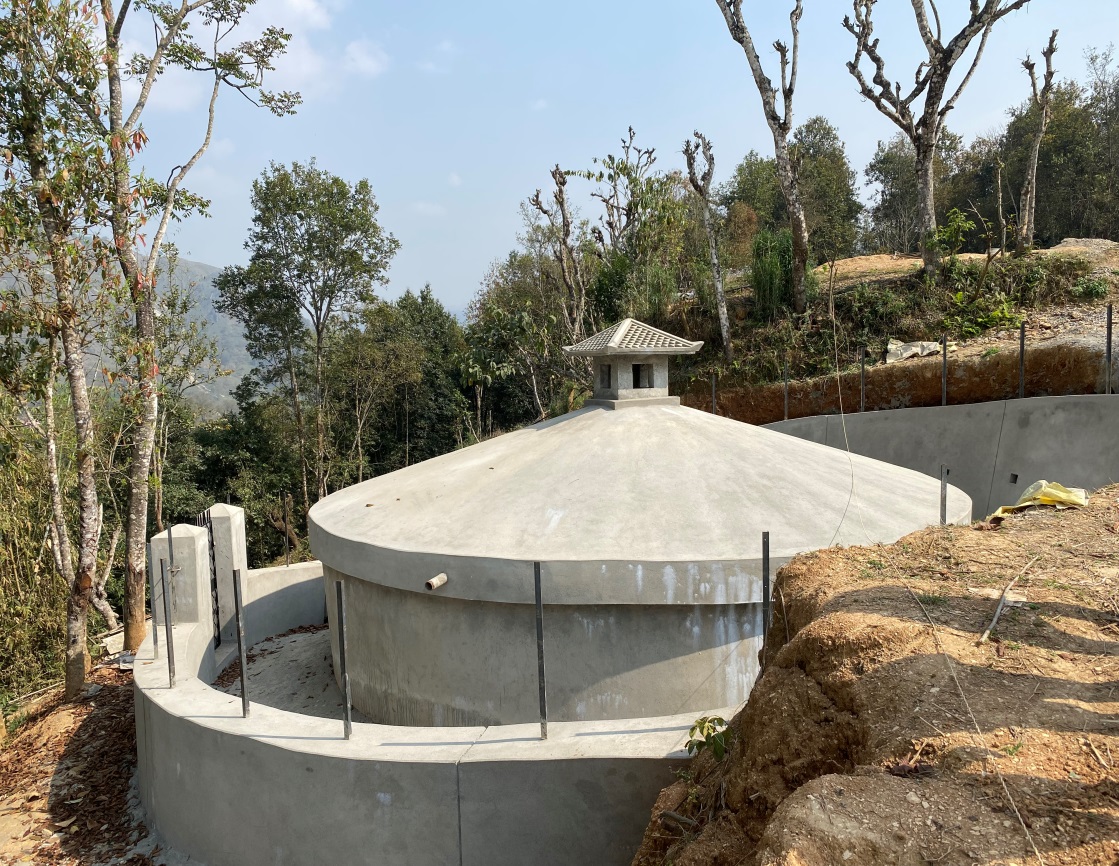 बैरे र दमैगाउ बृहत खा. पा. आ., वालीङ्ग -१४ ,स्याङ्गजा
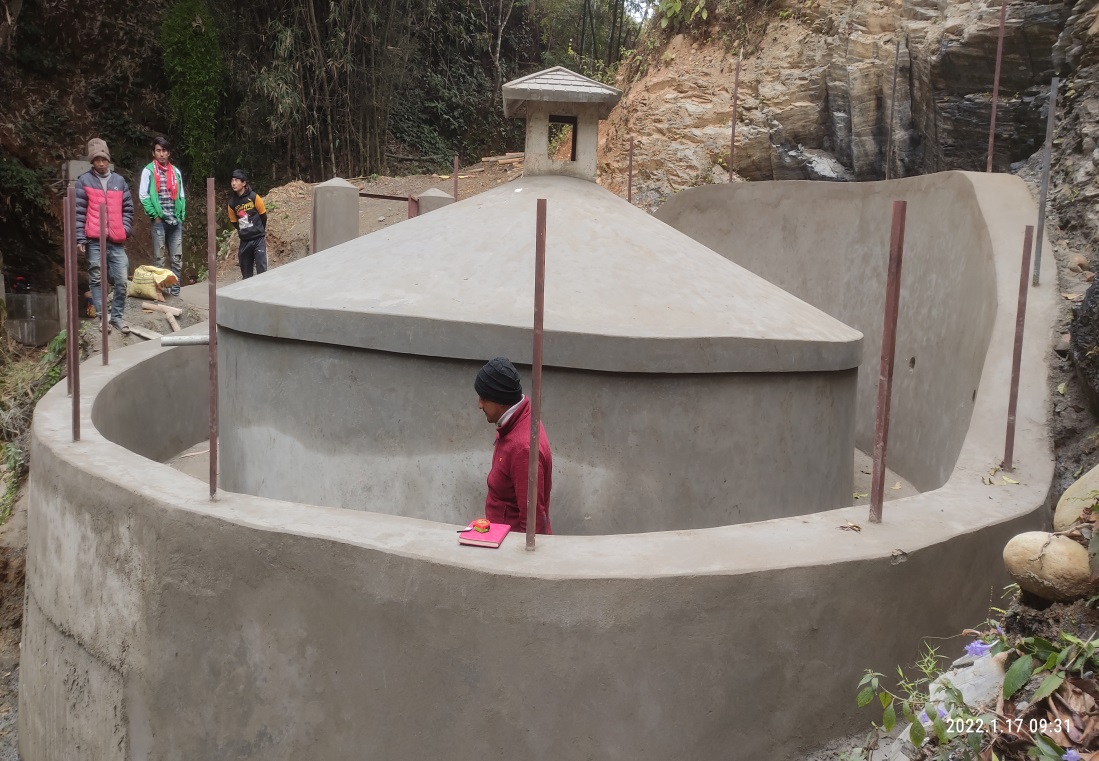 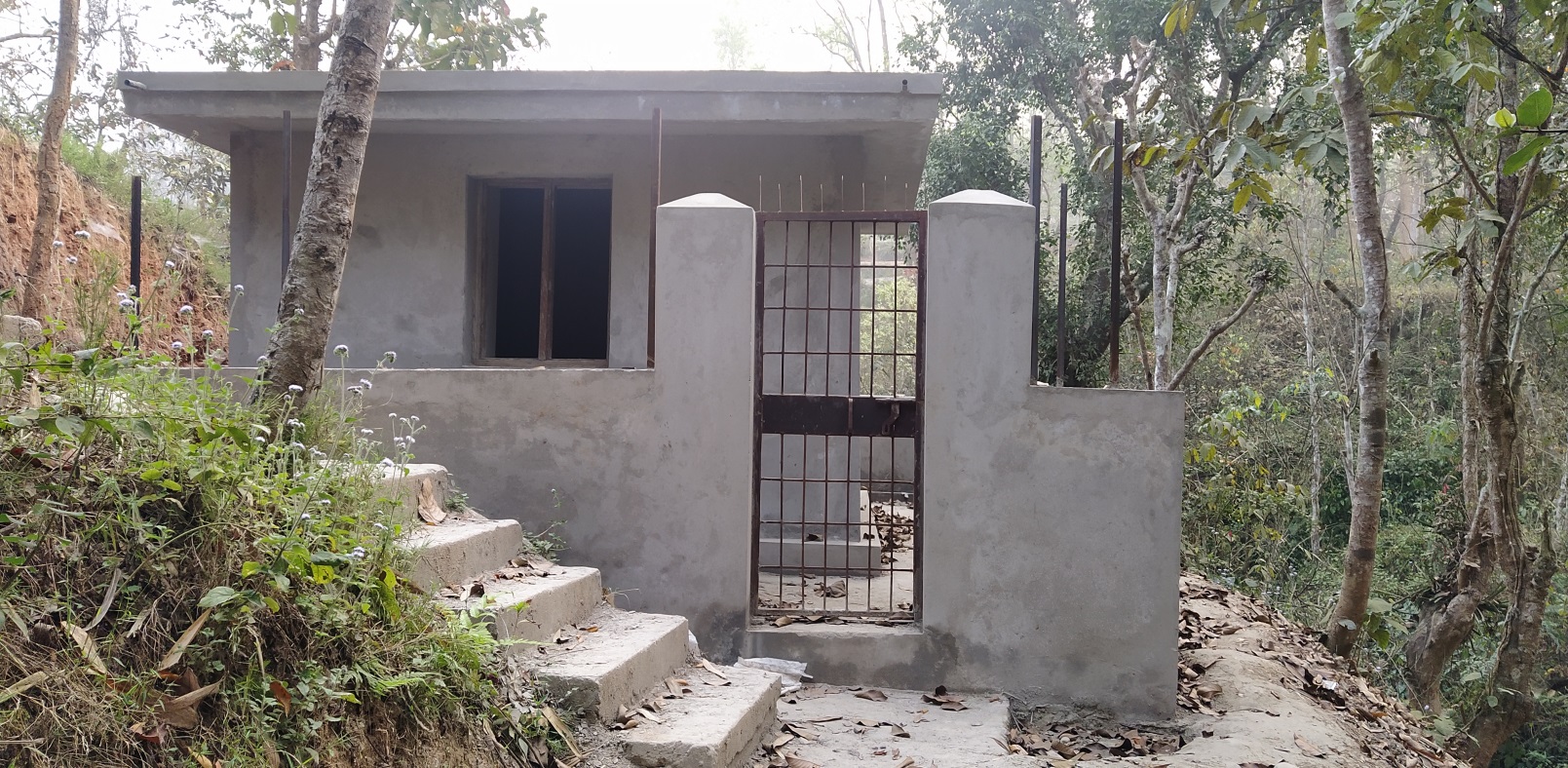 रिट्ठेखोला ठुलधारा छिपछाप लि. खा. पा. आ., चापाकोट न.पा.-०८, स्याङ्गजा
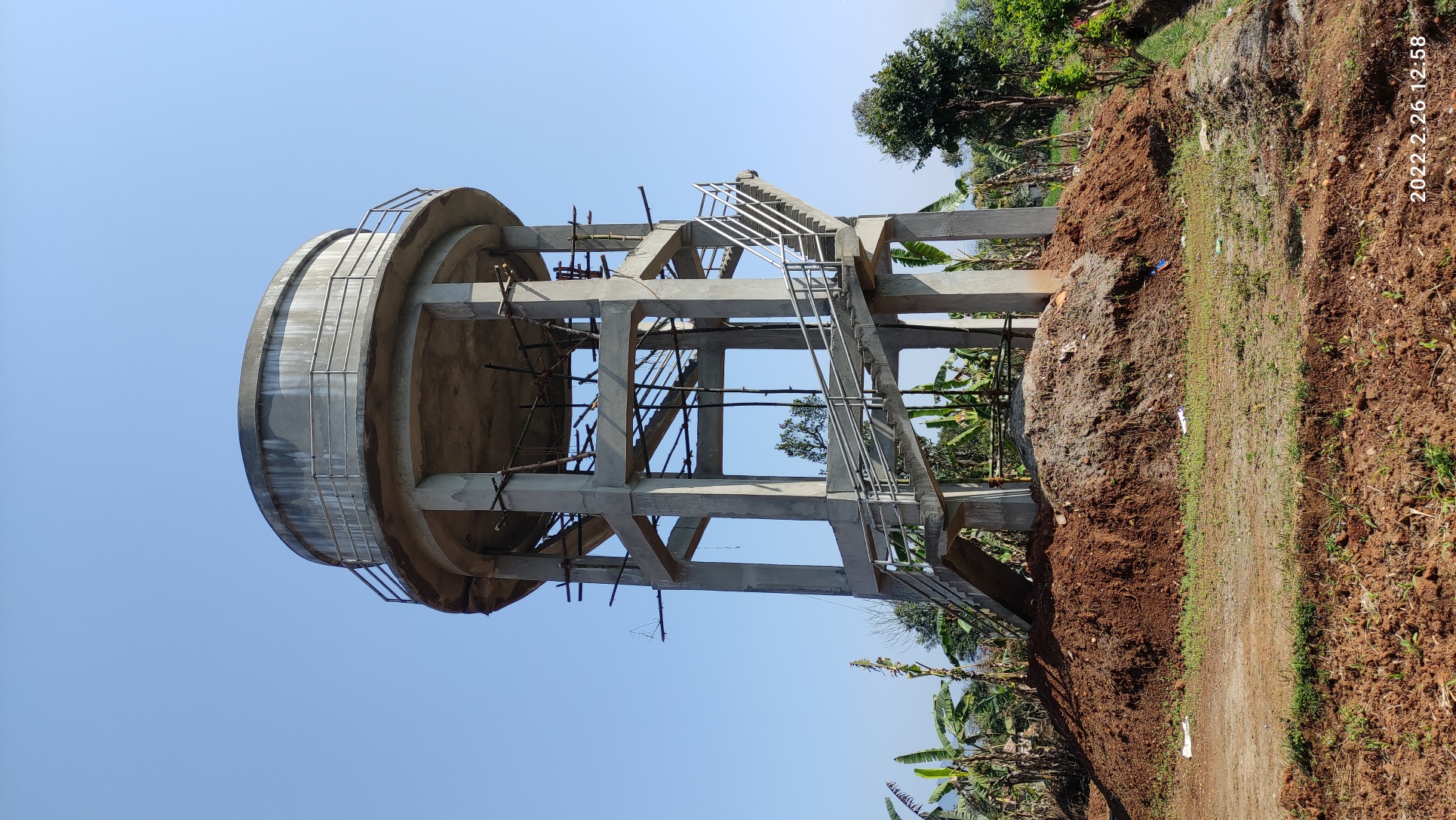 चापाकोट बेलचौर खा.पा.आ. चापाकोट -२ स्याङ्गजा
केबलघारी खा.पा.आ. चापाकोट -६ स्याङ्गजा
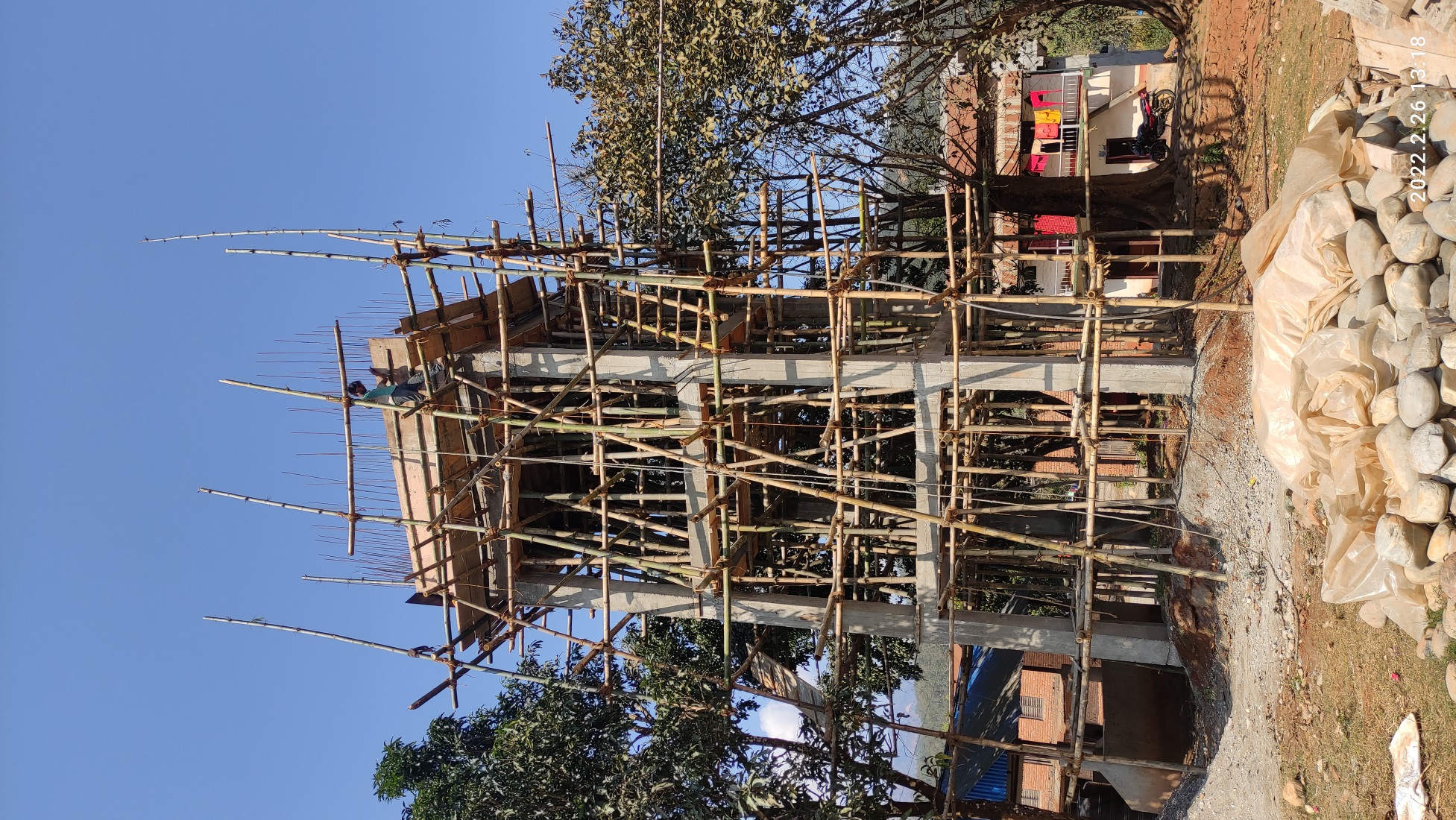 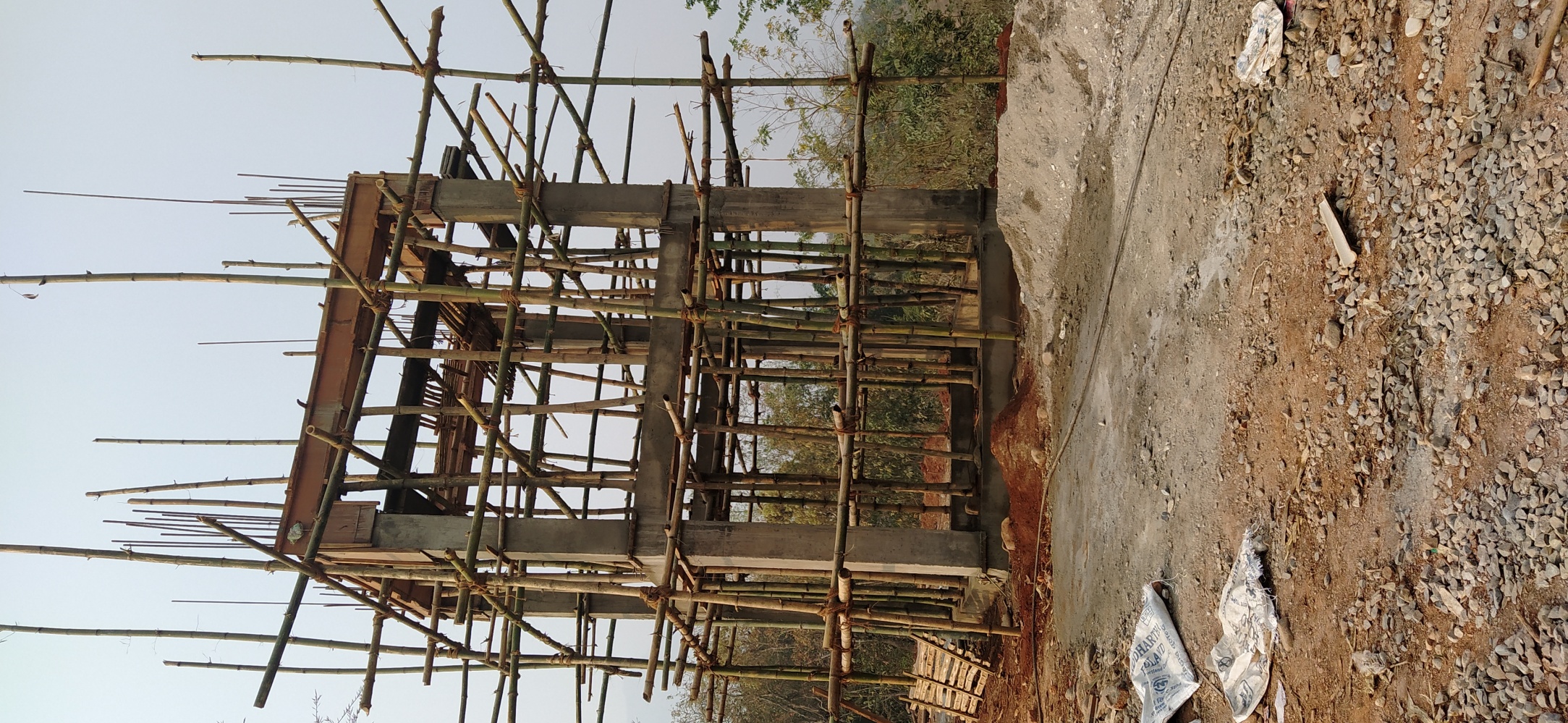 बगैचा खा. पा. आ., चापाकोट न. पा.- ०३
चापाकोट १ लिफ्ट खा. पा. आ., चापाकोट न. पा.- ०८
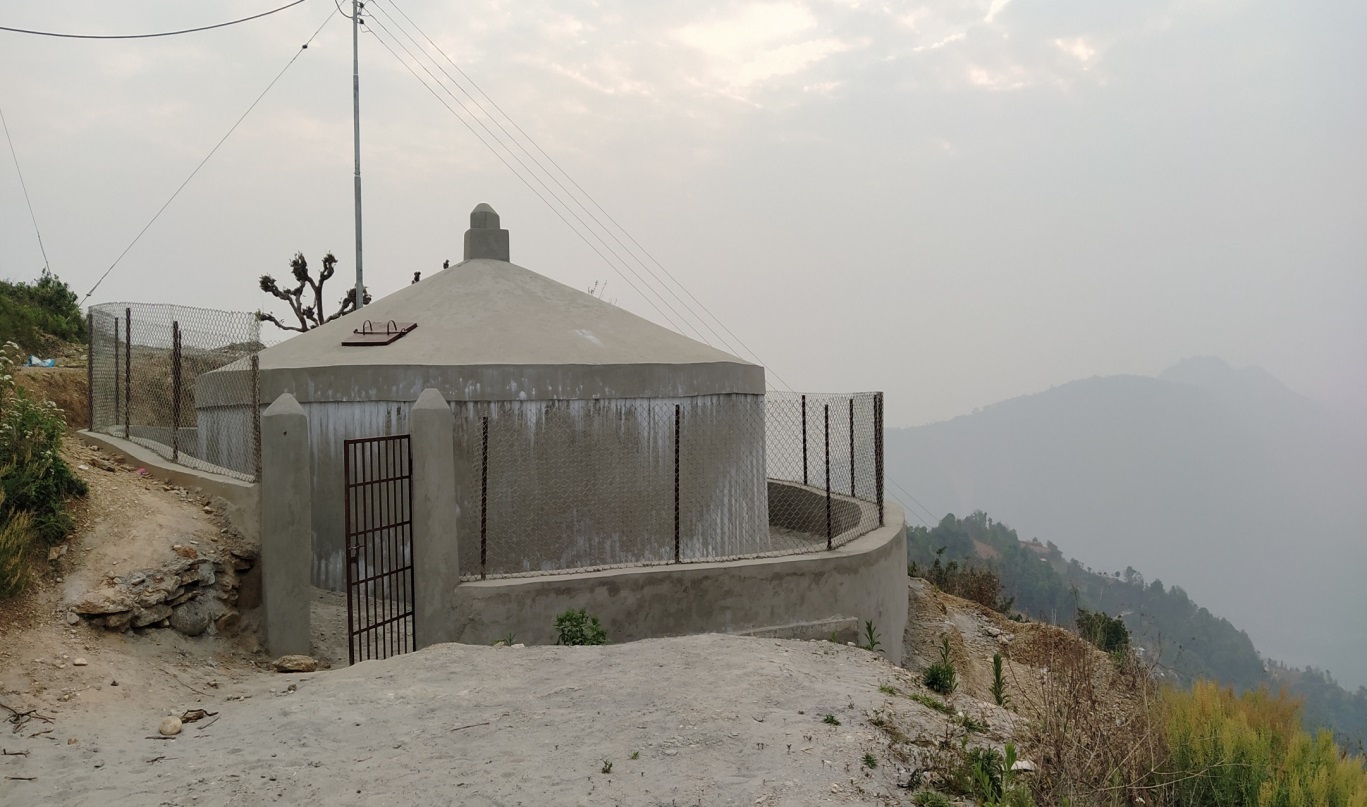 दोबाटो रिज खा. पा. भिरकोट ४ स्याङ्गजा
विर्घा सिमलबगर खा. पा. कालिगण्डकी -४ स्याङ्गजा
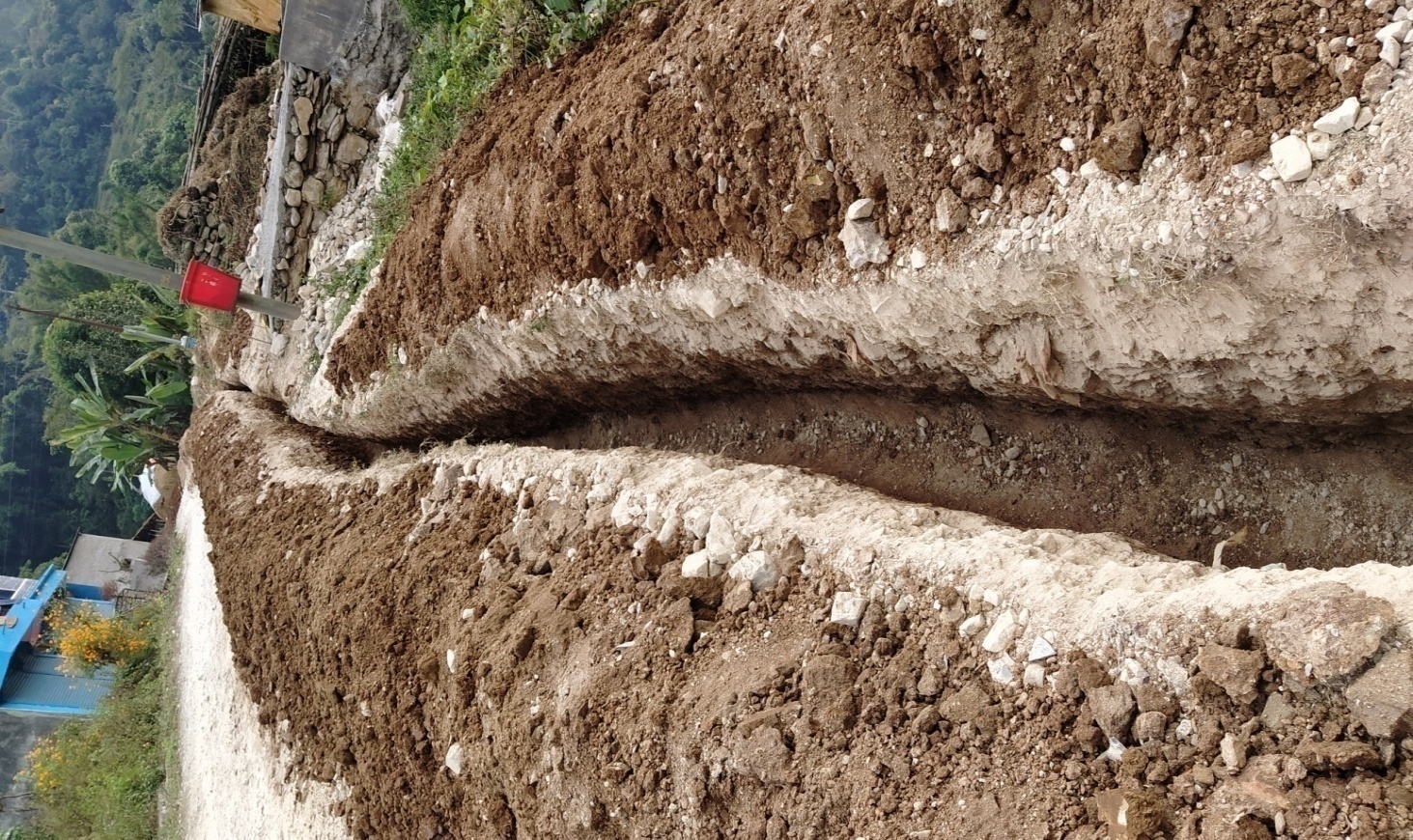 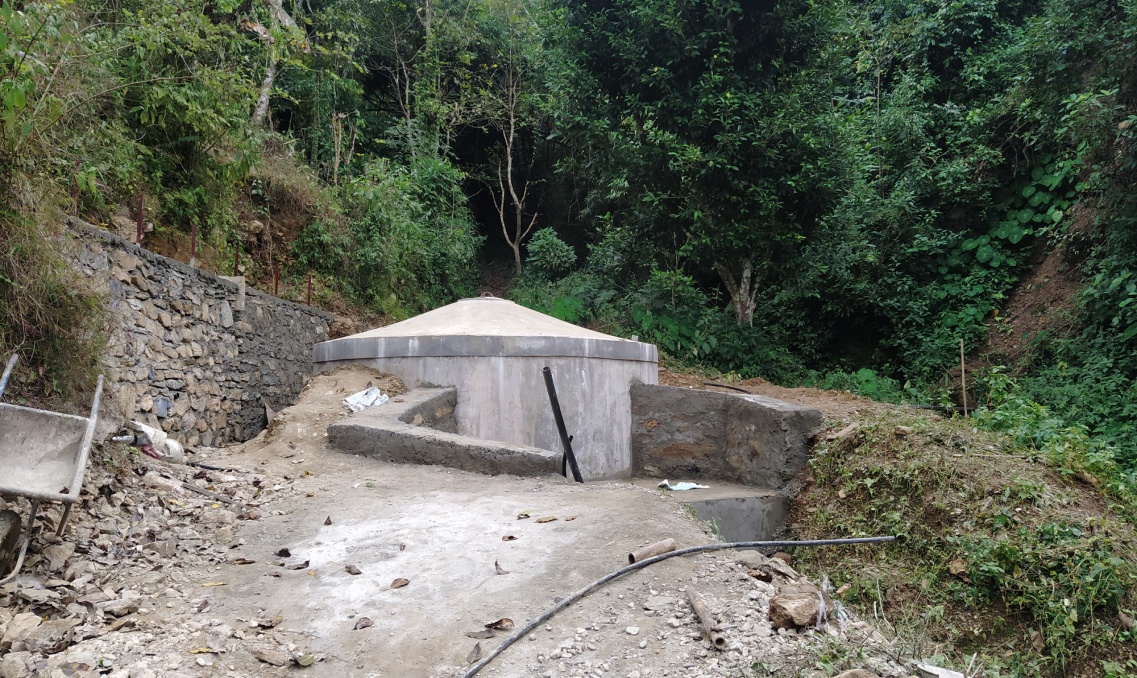 केराबोट सामडाडा खा.पा.आ. बिरुवा २, स्याङ्जा
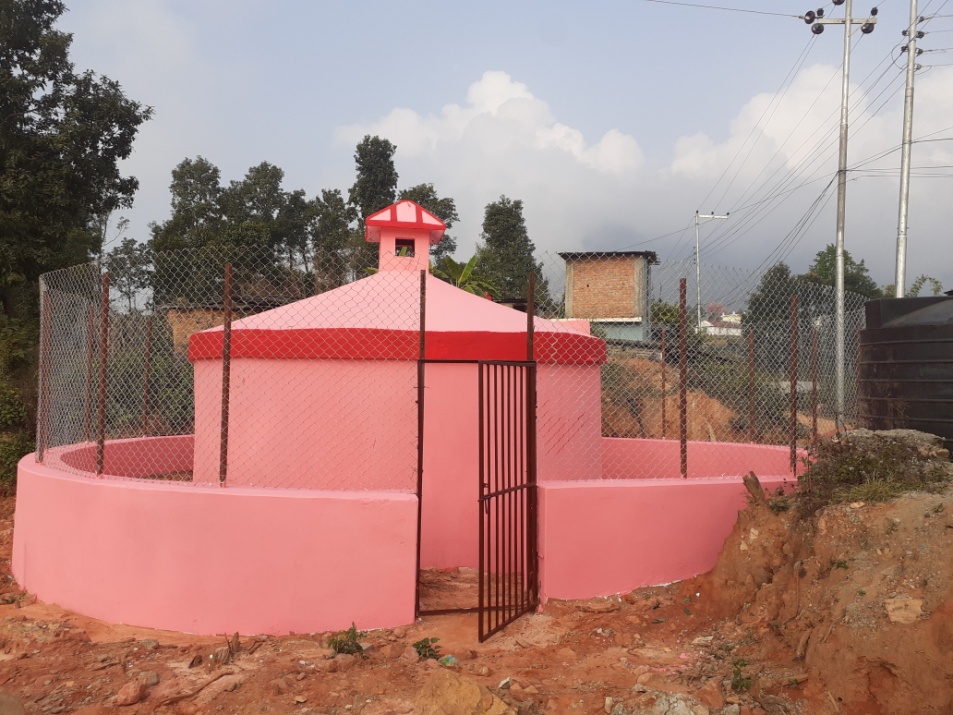 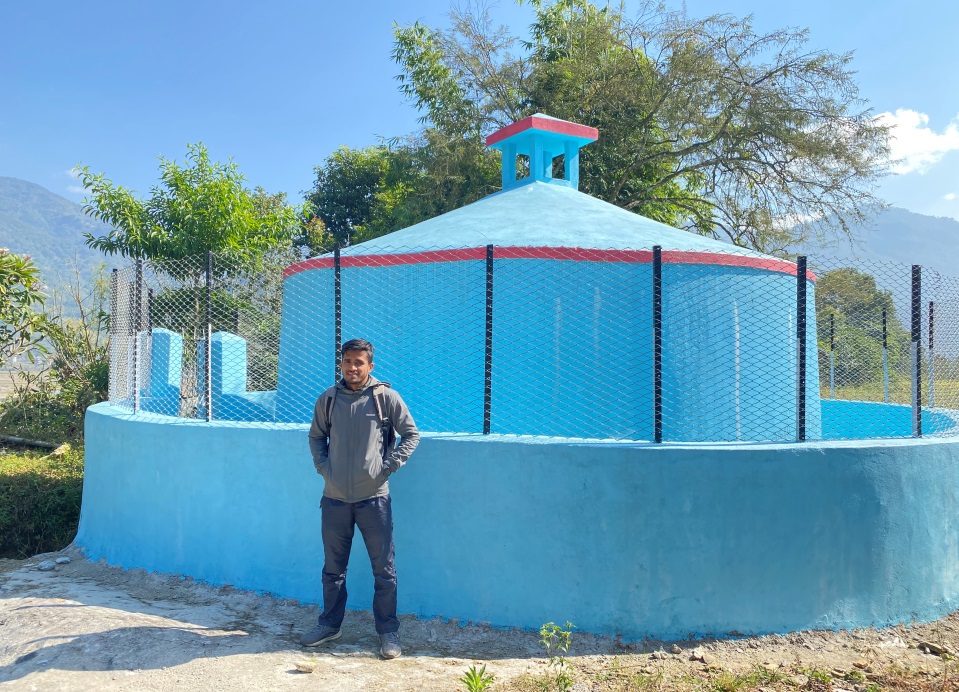 लुब्दीखोला किहुँथुम्का भण्डारखोला लिफ्ट,भिरकोट २,स्याङ्गजा
छेलोहाले खा पा आ फेदीखोला ४, स्याङ्गजा
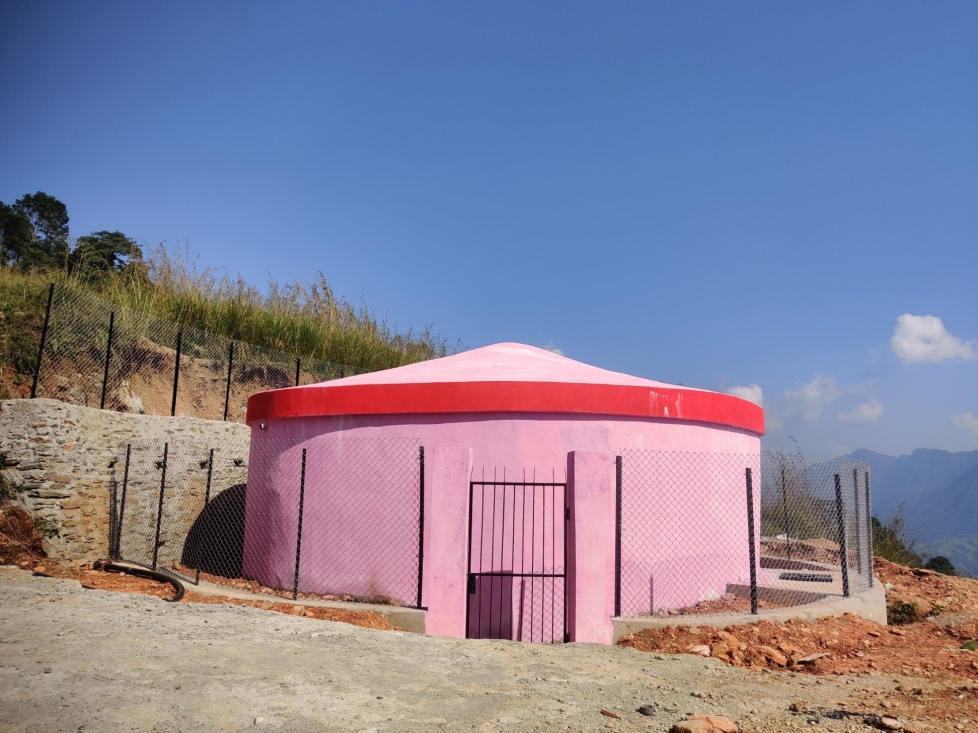 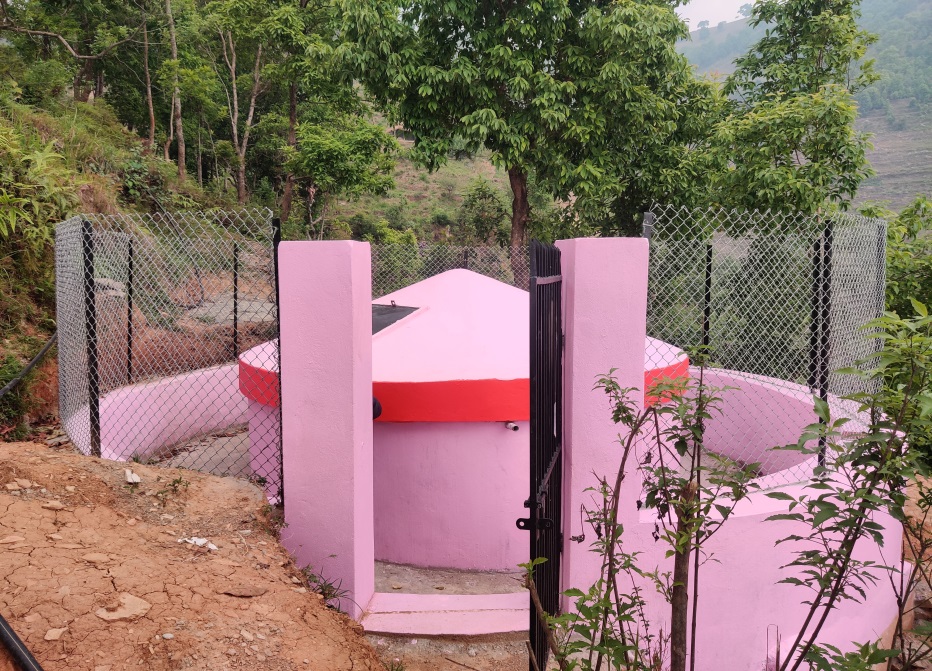 बृहत खा पा आ थुम्की, रुपा २, कास्की
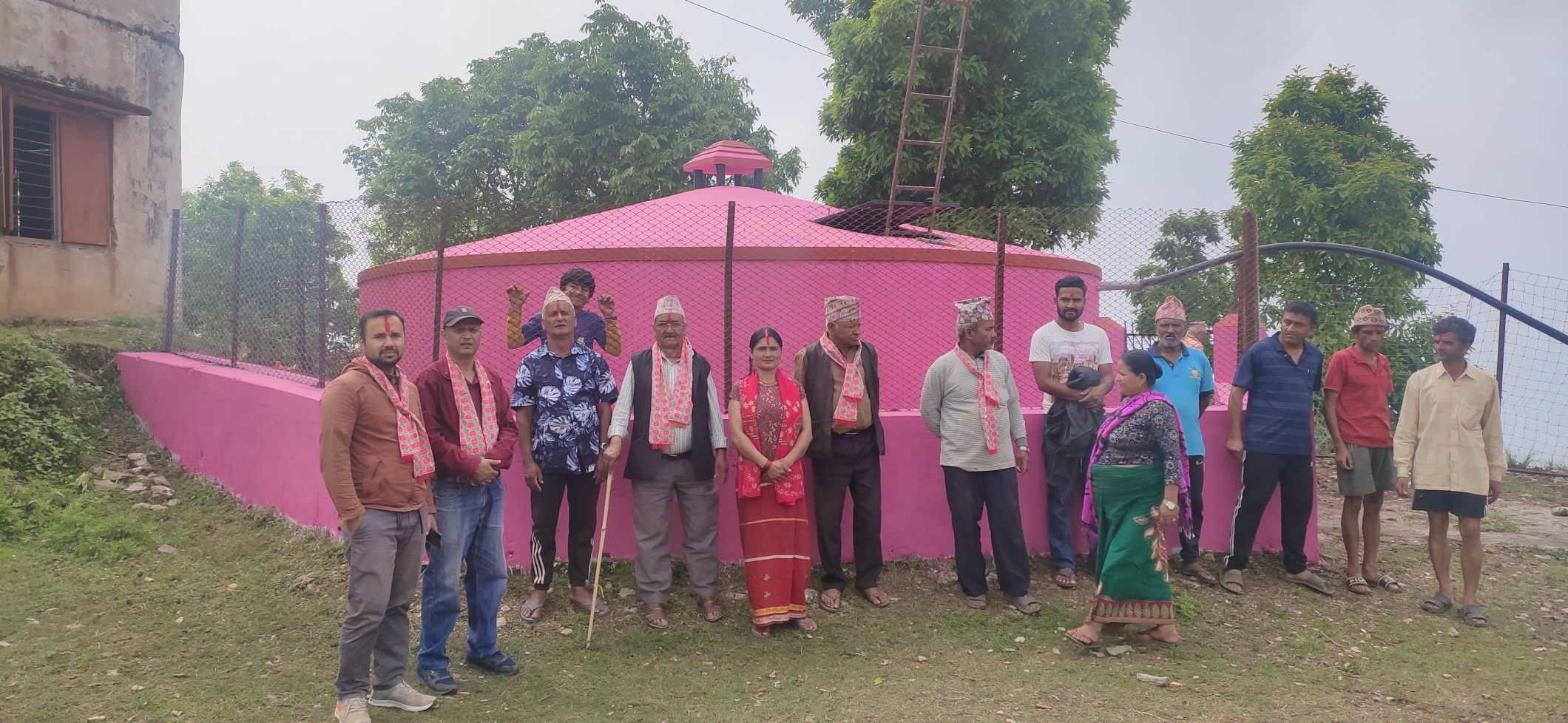 दरौ ५,६,७ खा.पा. अर्जुनचौपारी
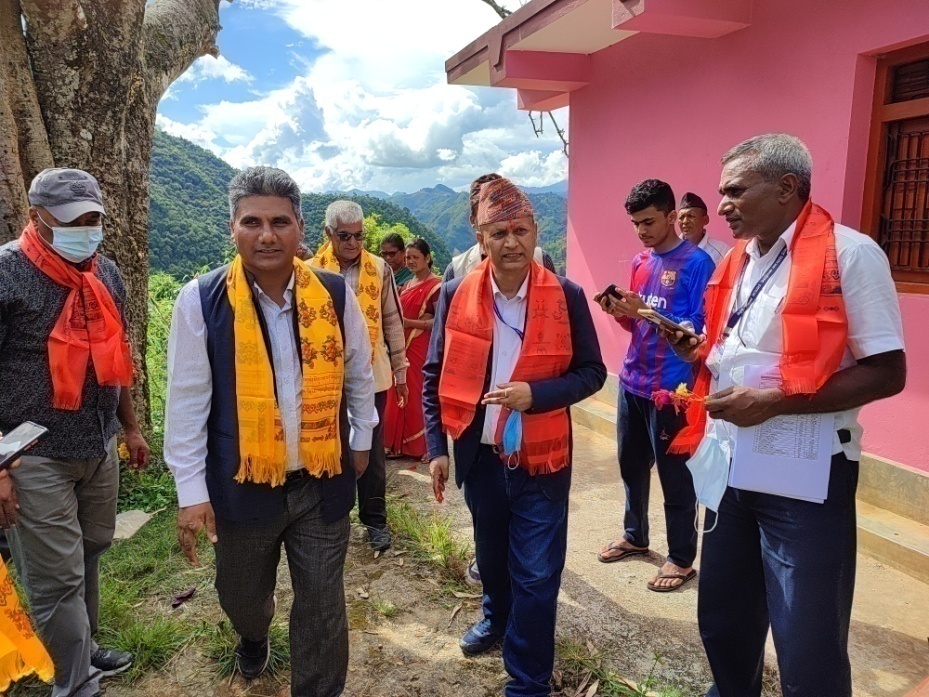 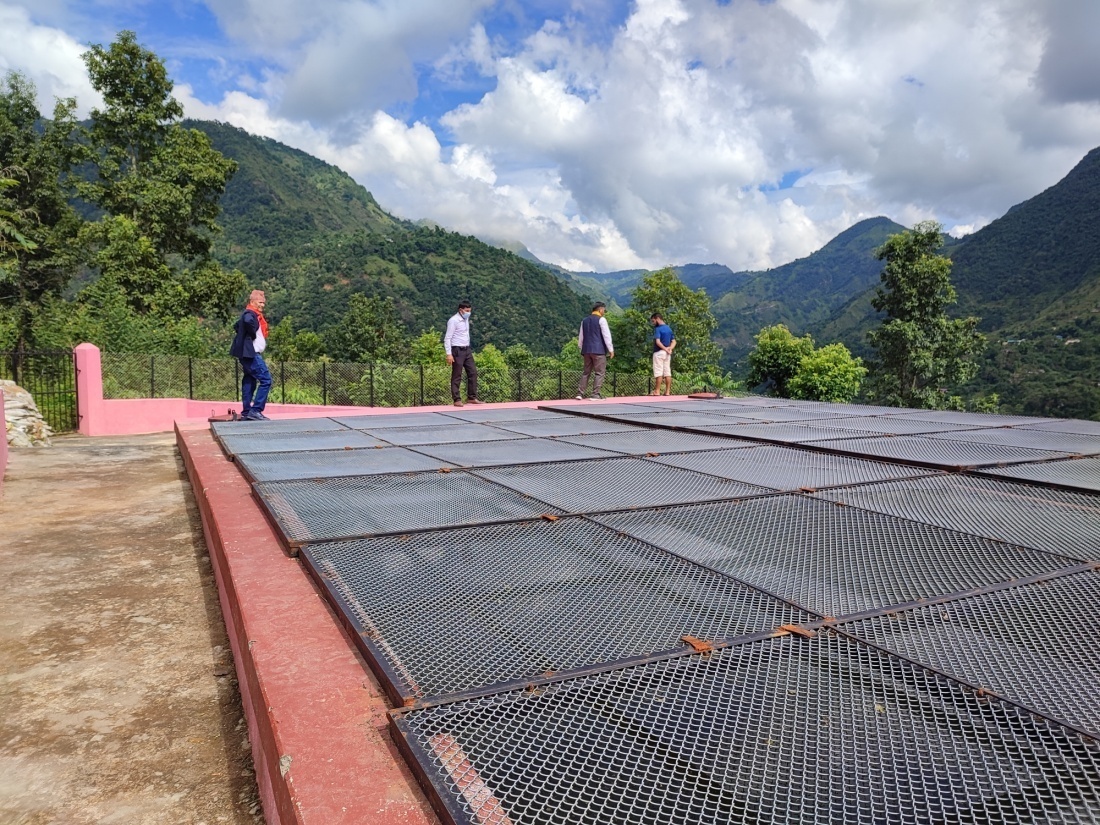 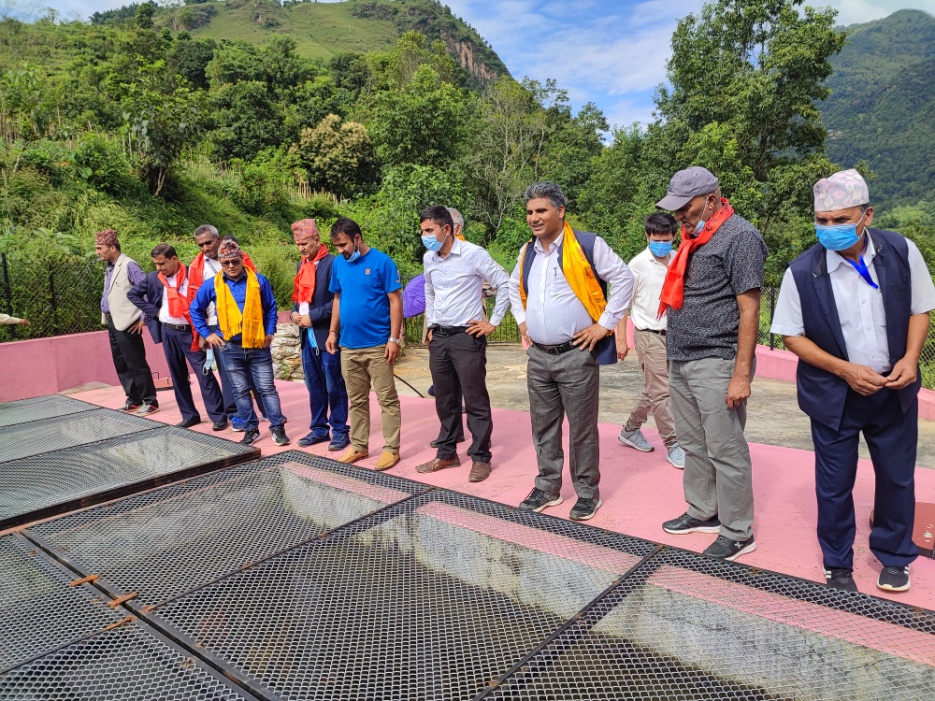 चिसापानी अर्मादीखोला लिफ्टिंग खानेपानी आयोजना,
वालिंग १,२ स्याङ्गजा
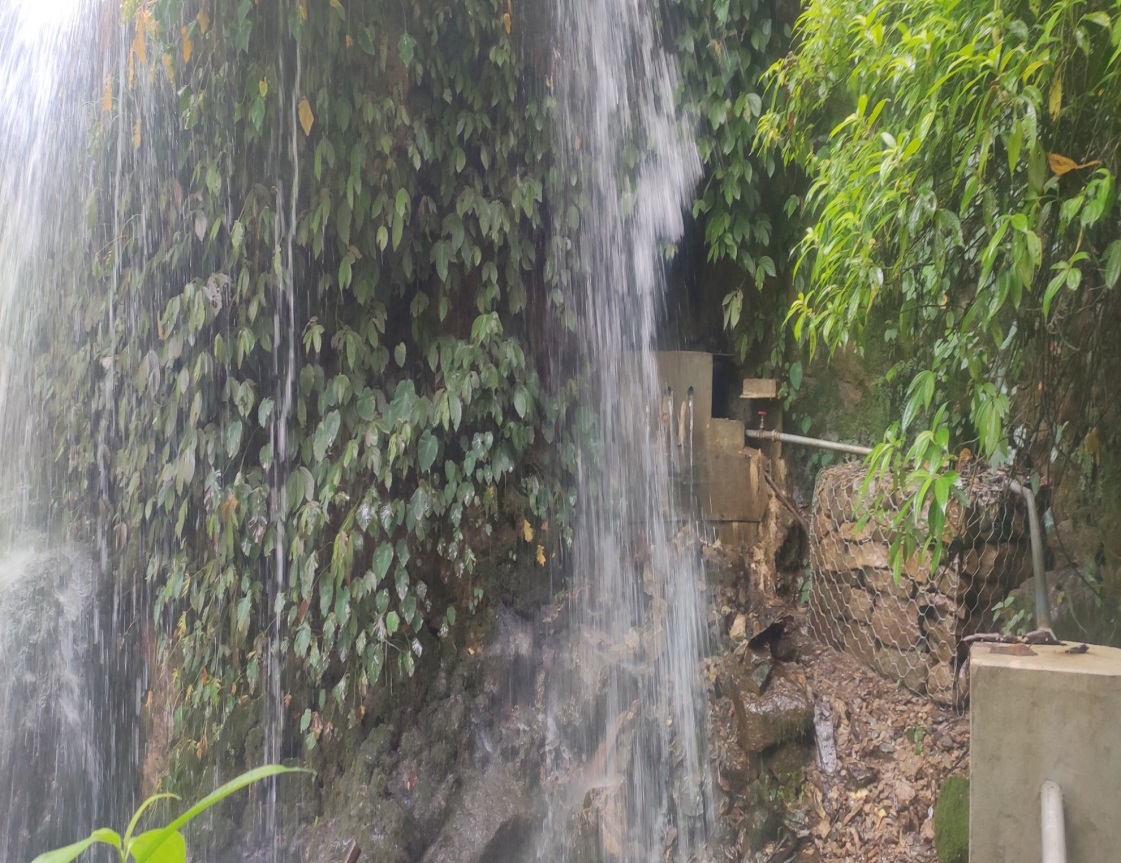 बेसारे खा.पा.आ. गल्यांग ६ टंकी र इन्टेक
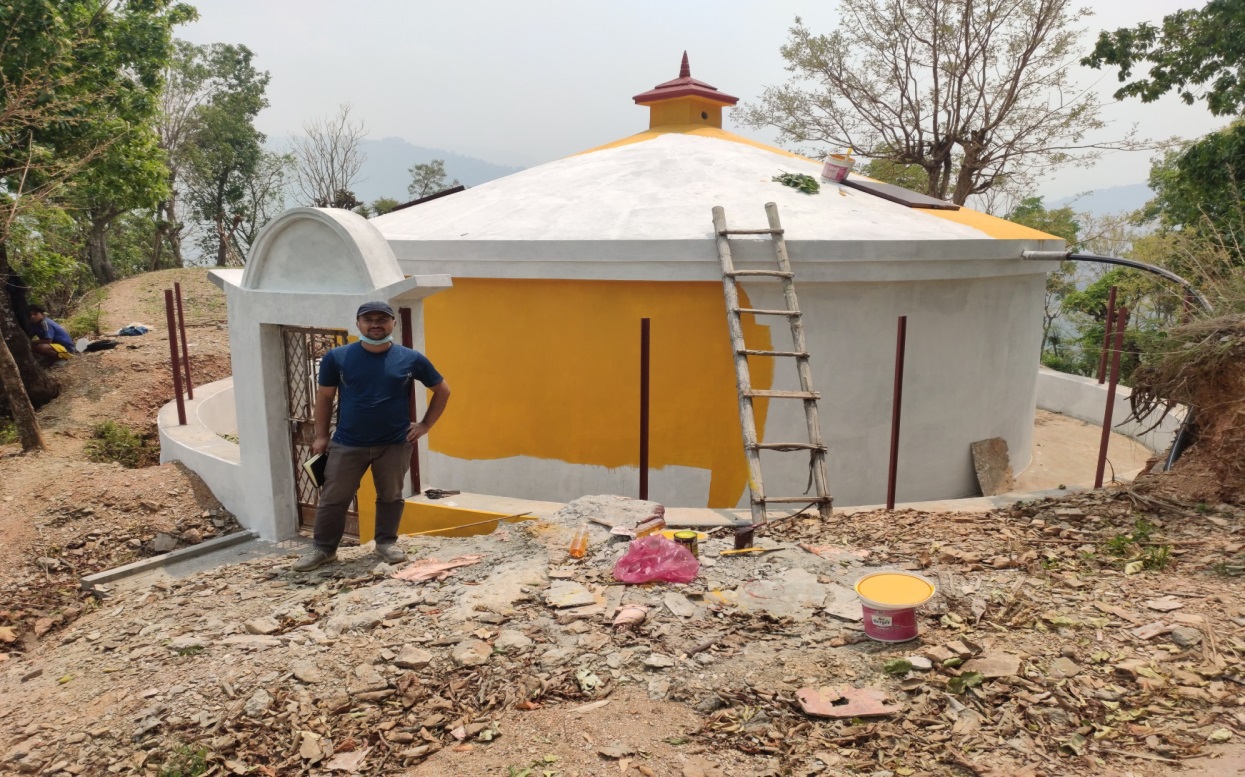 गल्यांग मान्केखोला खा.पा., गल्यांग २
फापरथुम निबुवाबोट खा.पा.आ. आधिखोला ६
फोडोक्ति र सिमल्दी खा.पा. मर्मत
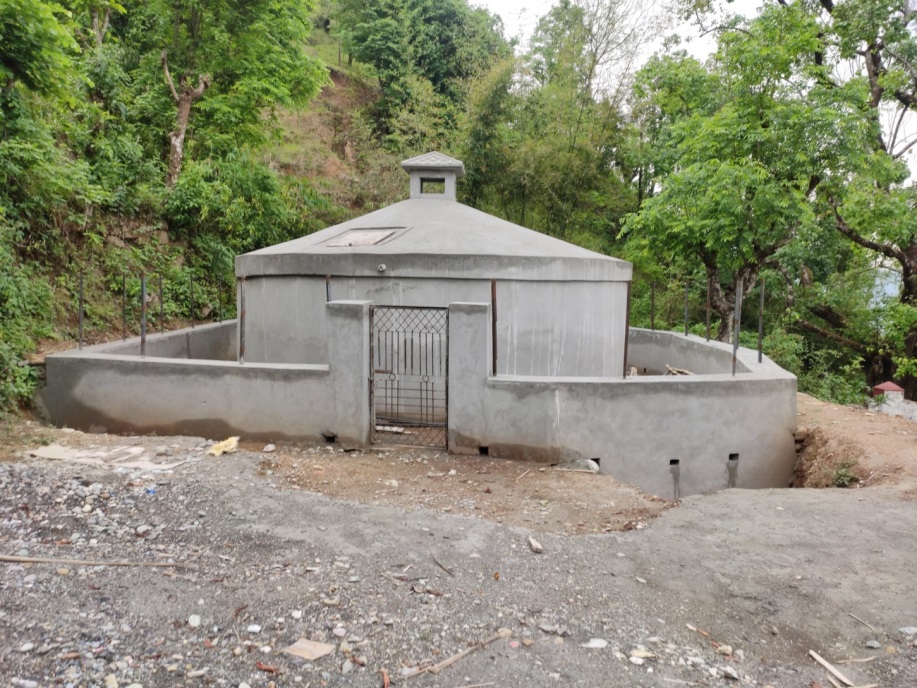 आलामदेबी खा.पा. आ. कालिगण्डकी
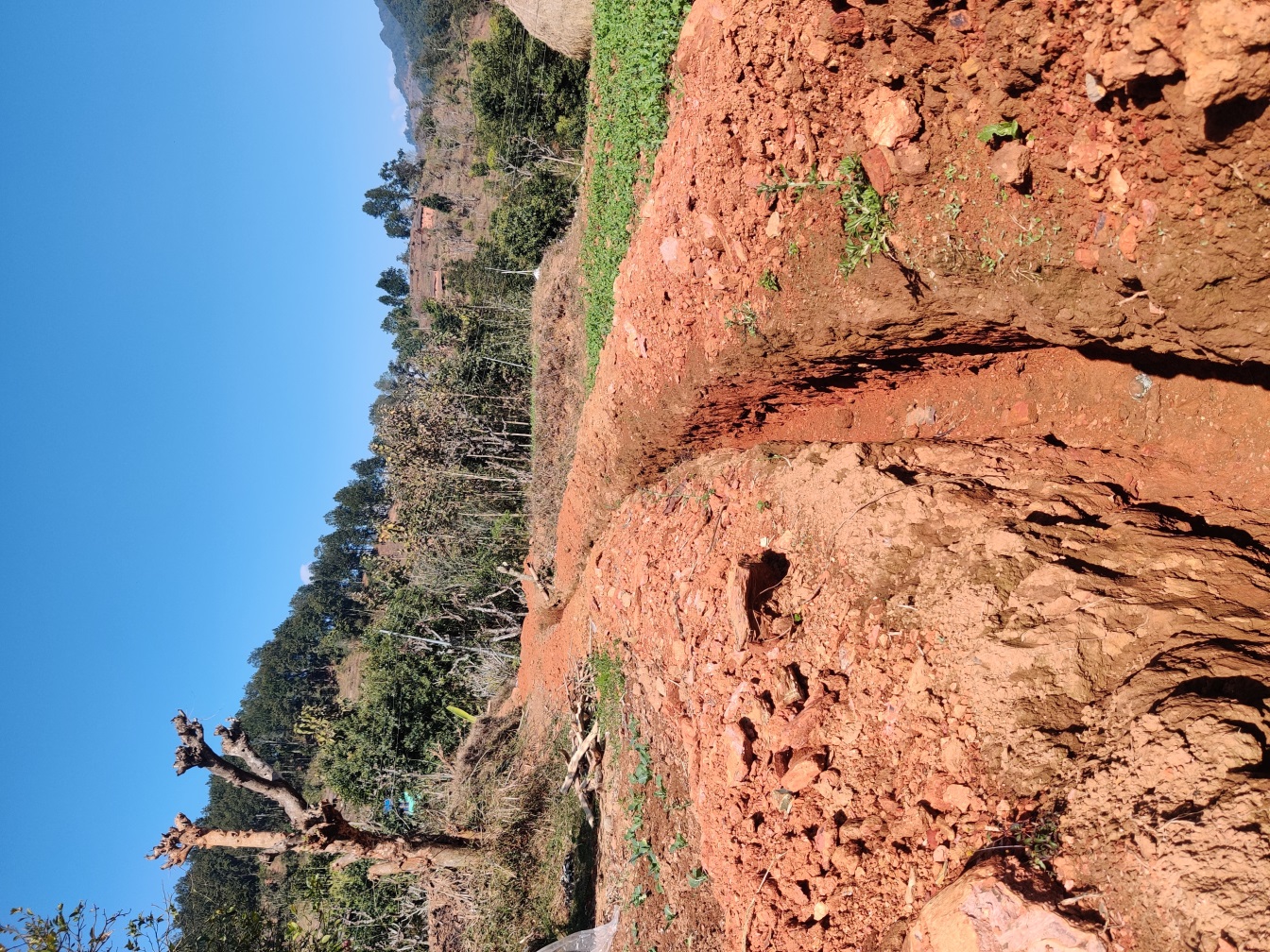 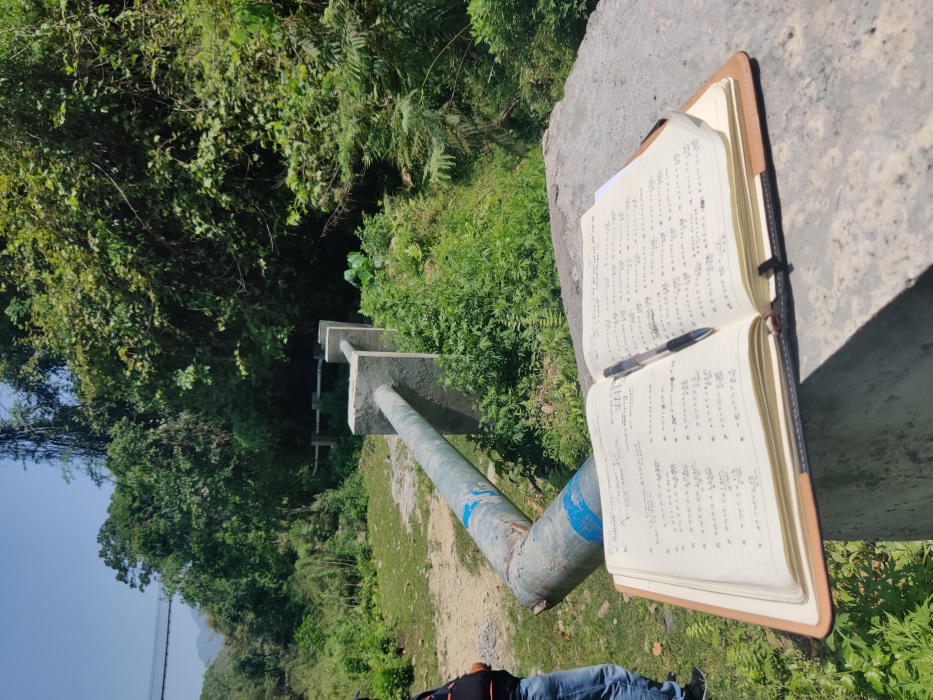 च्युरीखर्क खानेपानी आयोजना, रुपा ५ कास्की
कालिका खानेपानी योजना धारा, मादी गा पा
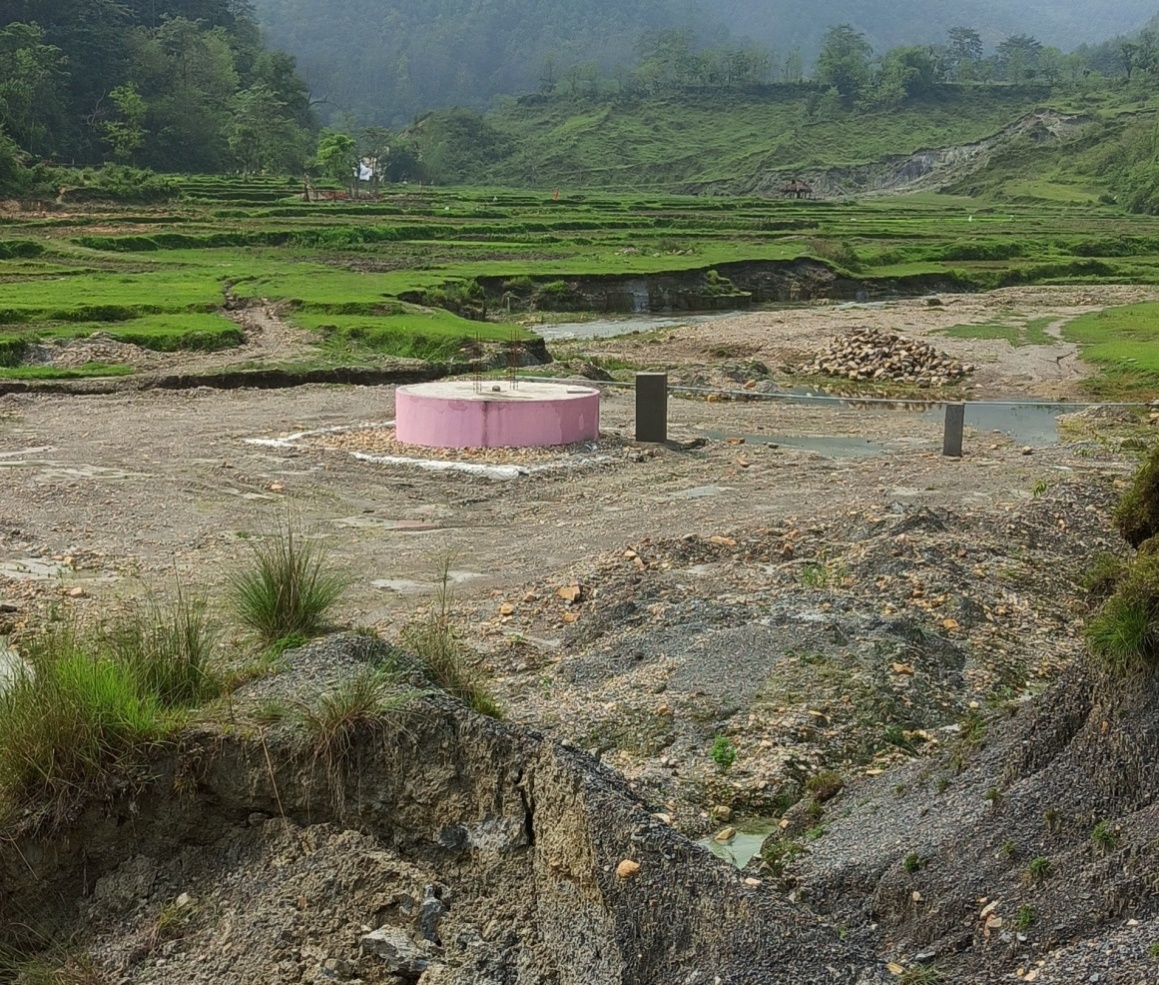 पुडितार खा.पा.आ.को सम्प्वेल, पोखरा ३३
लामाचौर लिफ्टिंग खा.पा.यो.टंकी, पोखरा १९
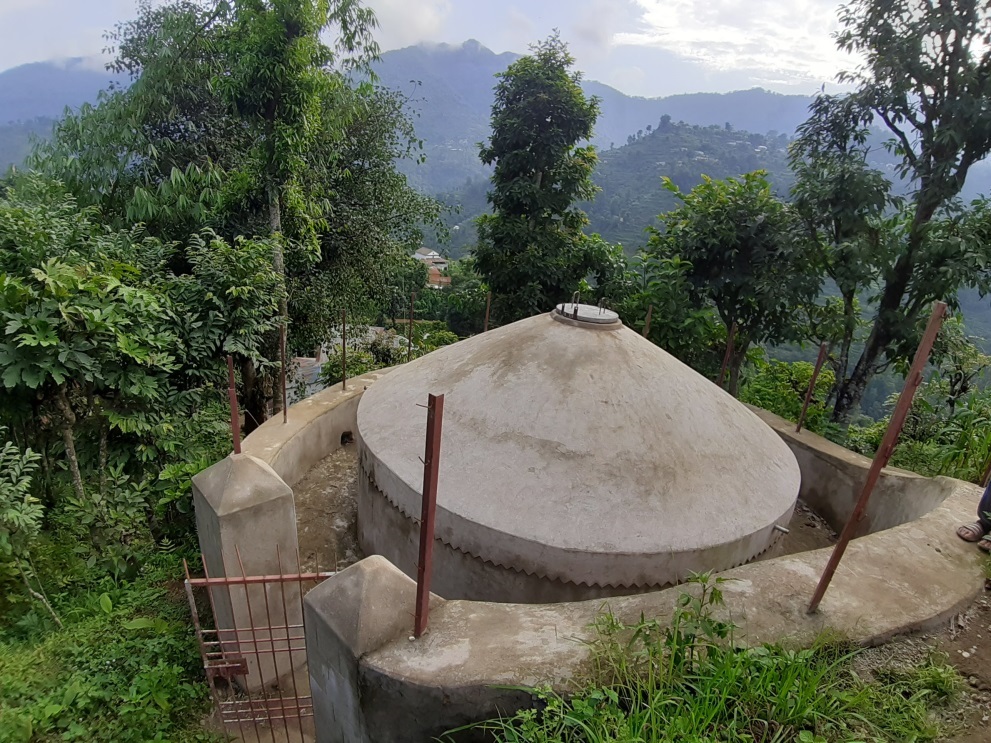 साउनेपानी खानेपानी योजना निर्माणाधीन टंकी, भिरकोट ८
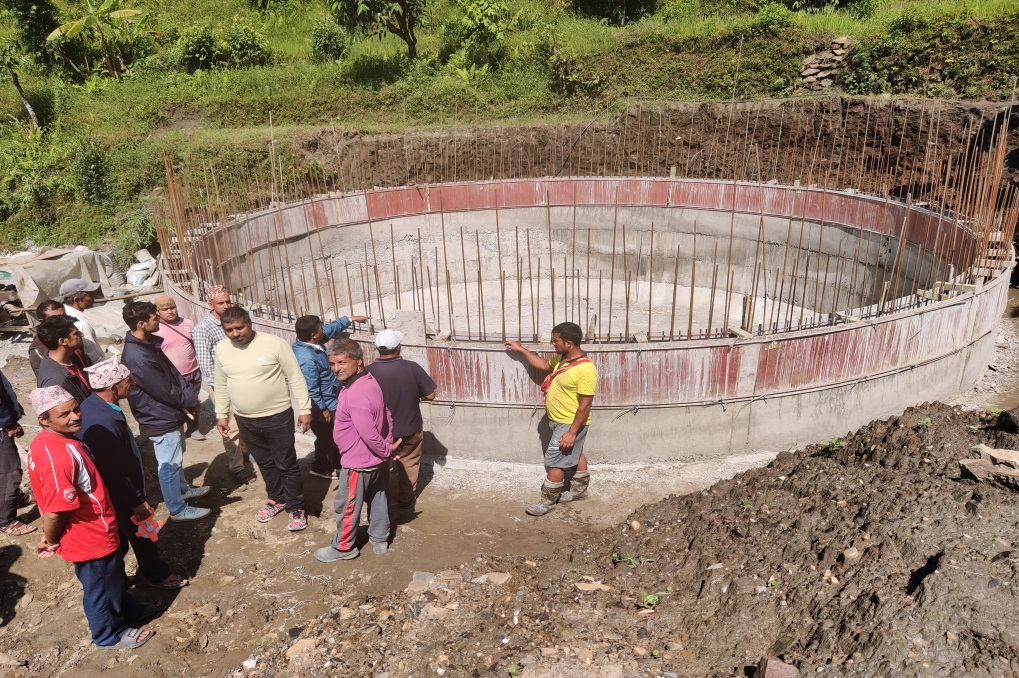 सांग्दी लस्ती खा.पा.आ.टंकी निर्माण हुँदै माछापुच्छ्रे ४
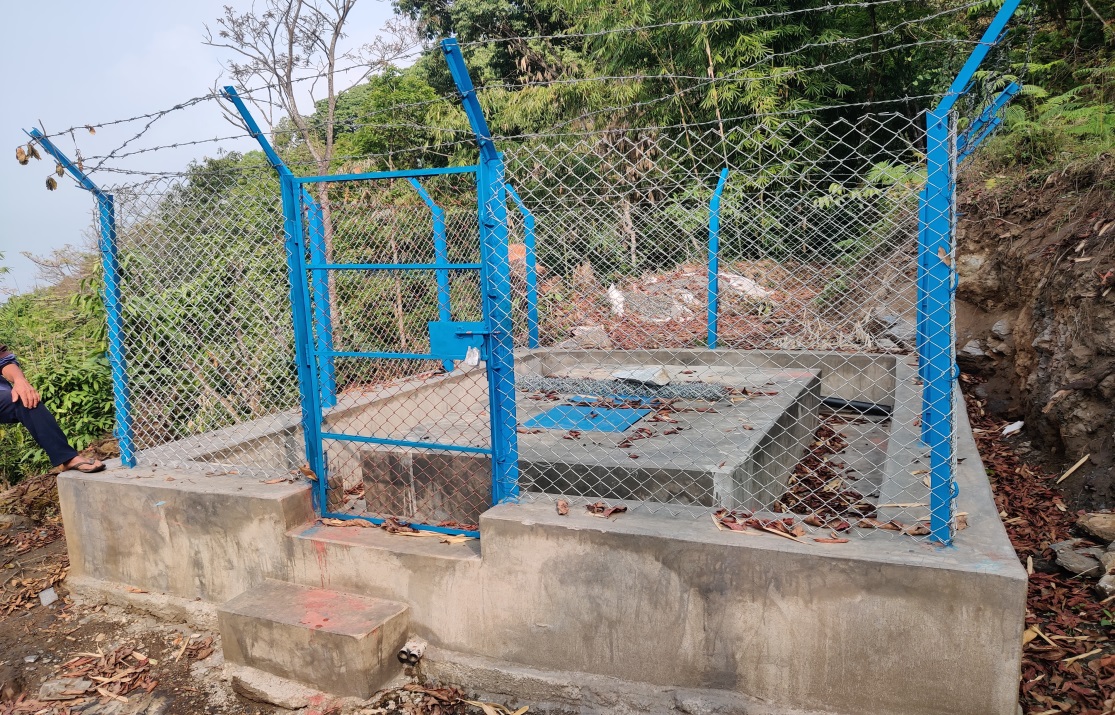 सांग्दी लस्ती खा.पा.आ वितरण च्याम्बर
माछापुच्छ्रे खानेपानी योजना इन्टेक माछापुच्छ्रे १
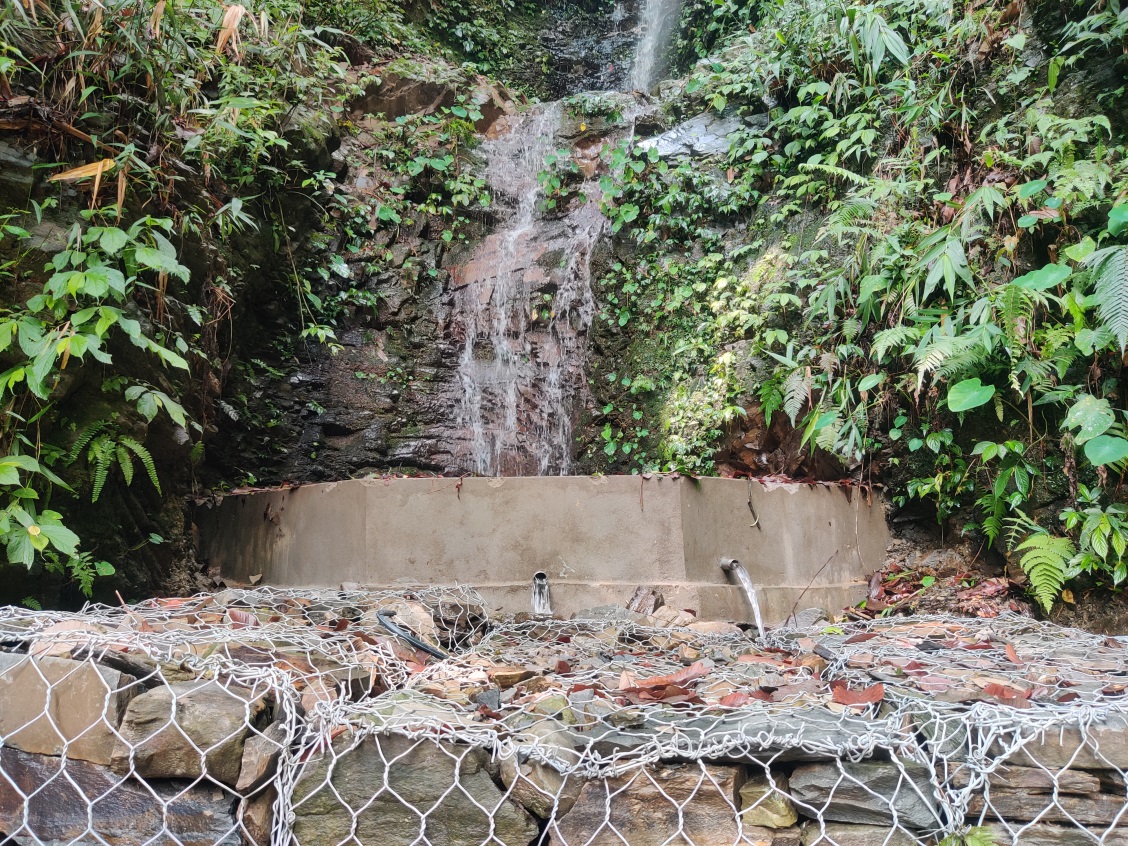 पिप्ले भैसे खा.पा.आ.इन्टेक मादी ५
इसमिल खा.पा.आ.धारा, कालिगण्डकी ६
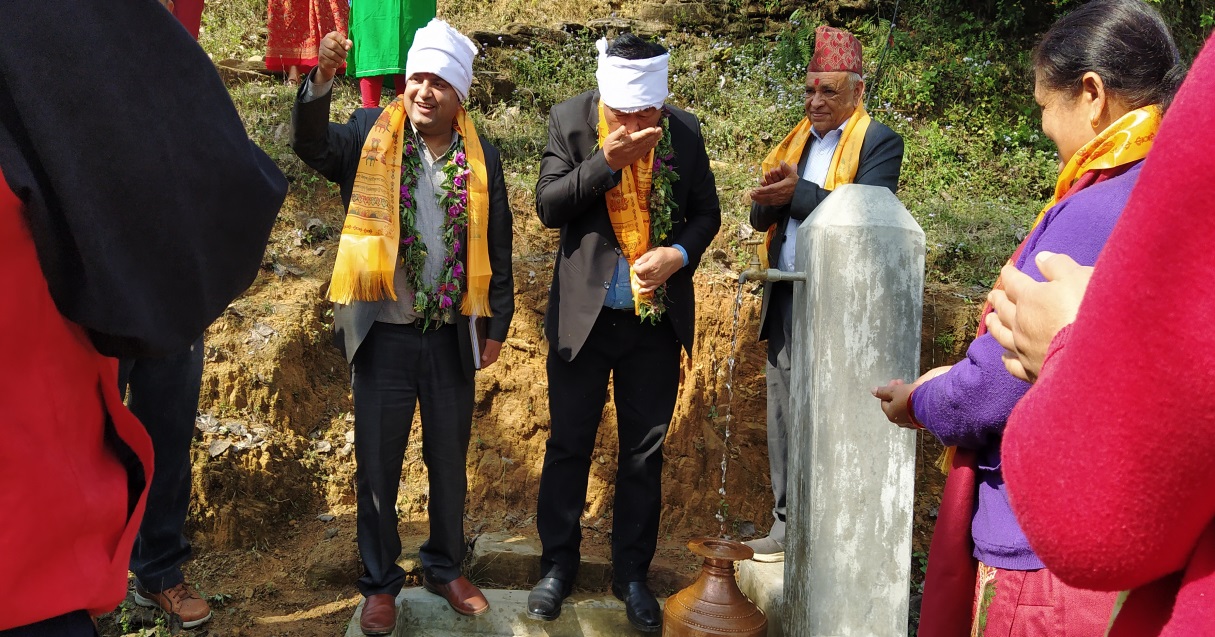 च्याउखोलाखा.पा.आ.फेदीखोला २
पोखरा-२४ कास्कीकोट मा माननीय मंत्री ज्यूको उपस्थितिमा अन्तरक्रिया कार्यक्रम
बारीचौर खा.पा. आ.कालिगण्डकी गा.पा को पम्पहाउस निर्माण अघी र पछी
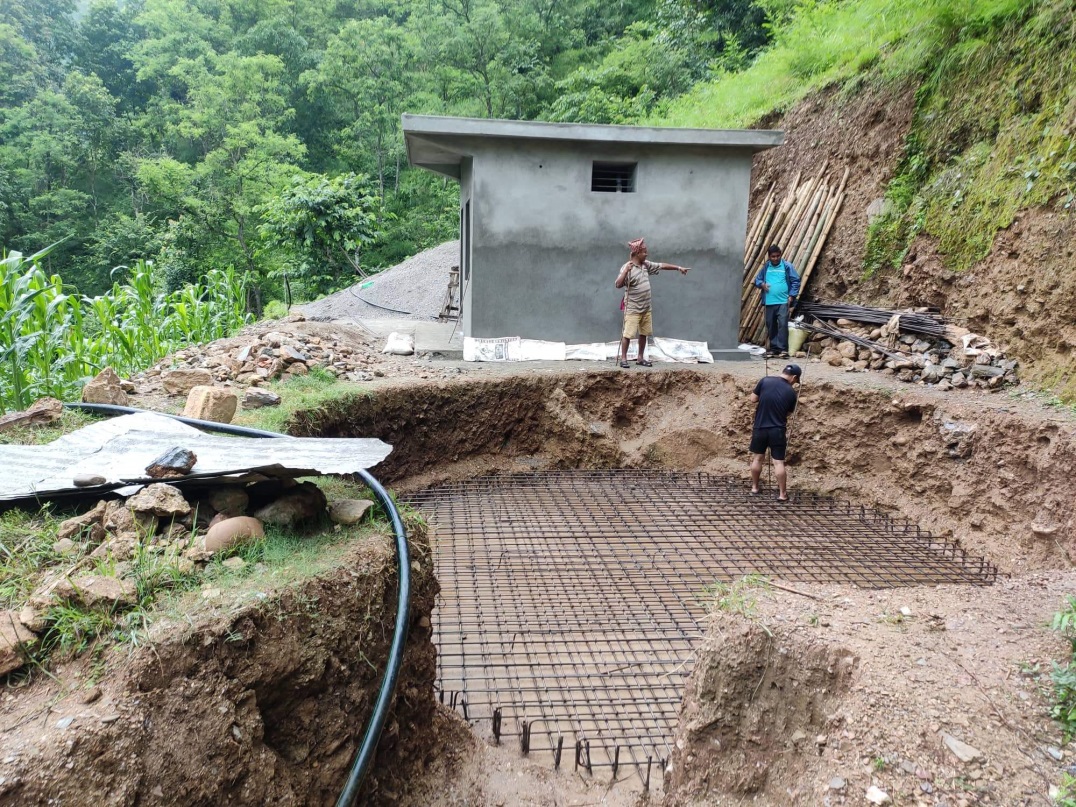 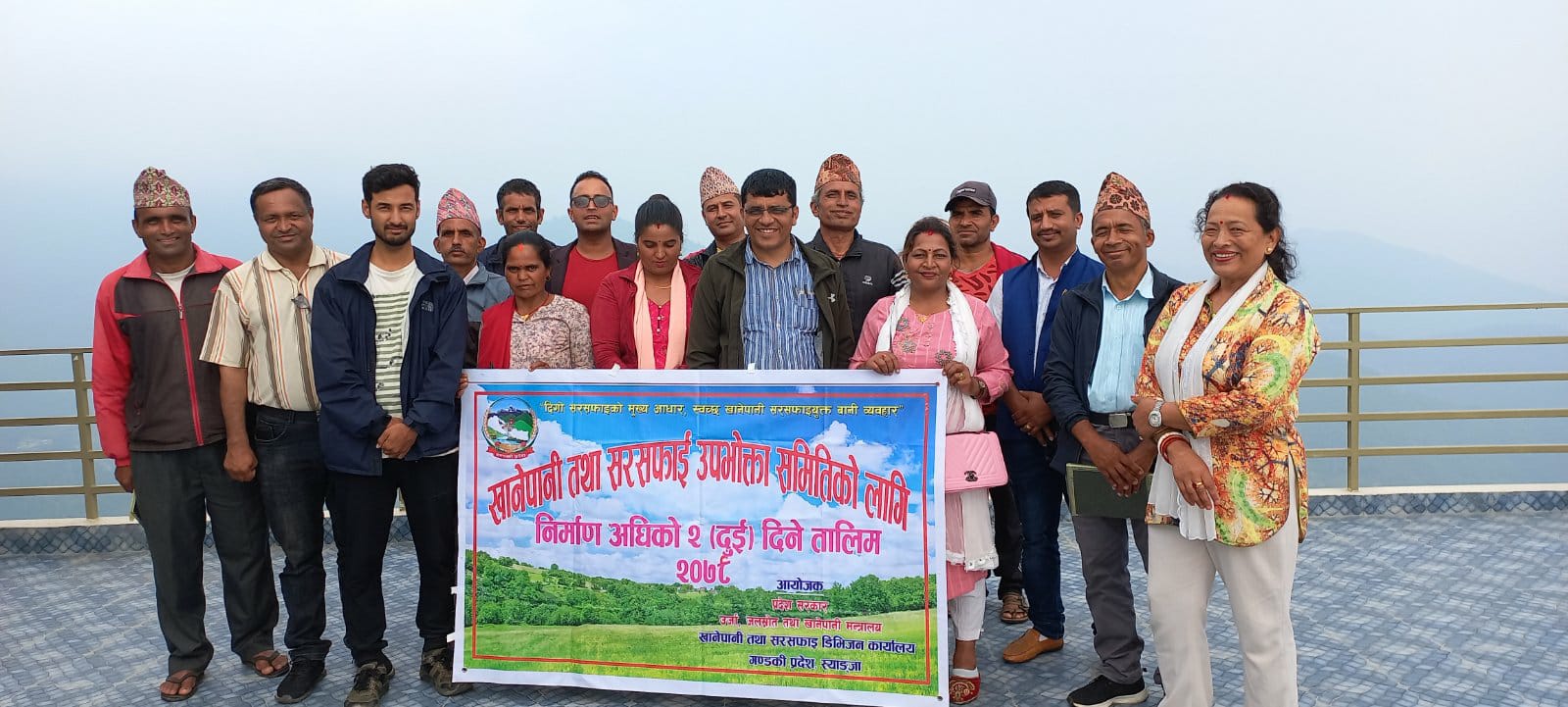 निर्माण पुर्व खानेपानी तथा सरसफाई उपभोक्ता समिति तालिम सम्वन्धी फोटोहरु
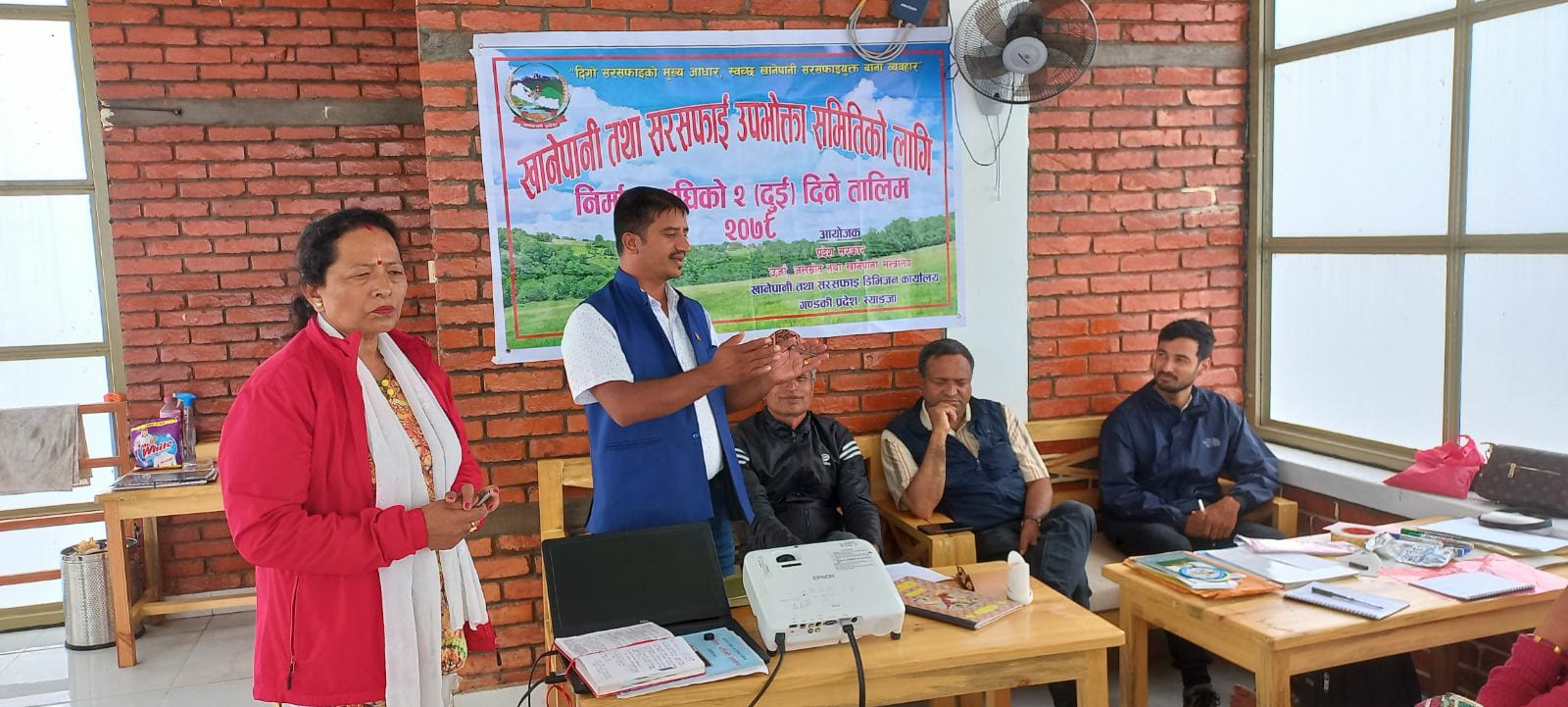 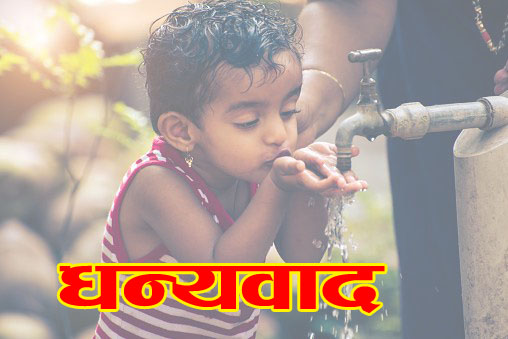 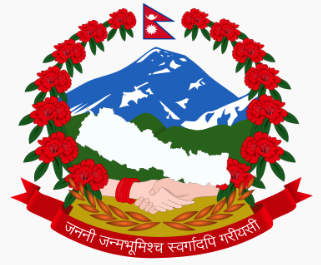 धन्यवाद